Numerical analysis and statistics unit 1
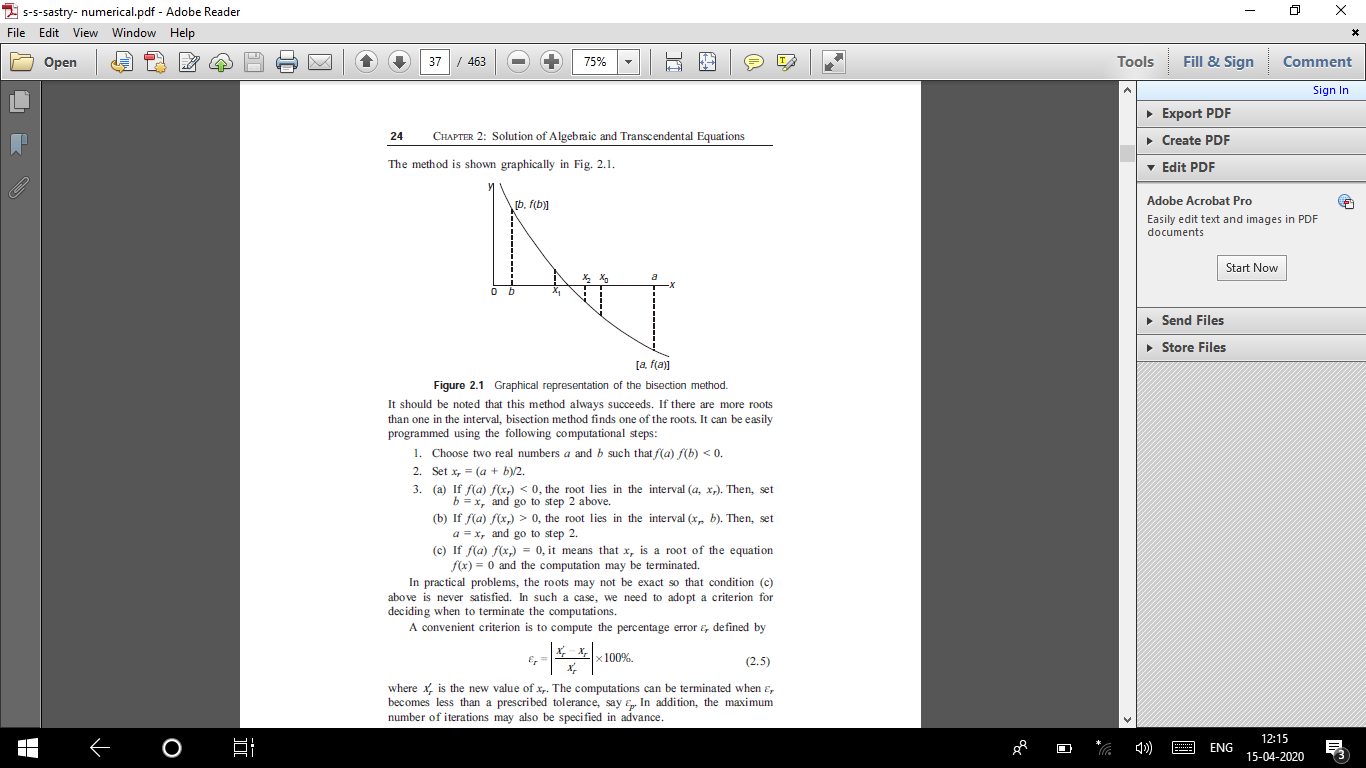 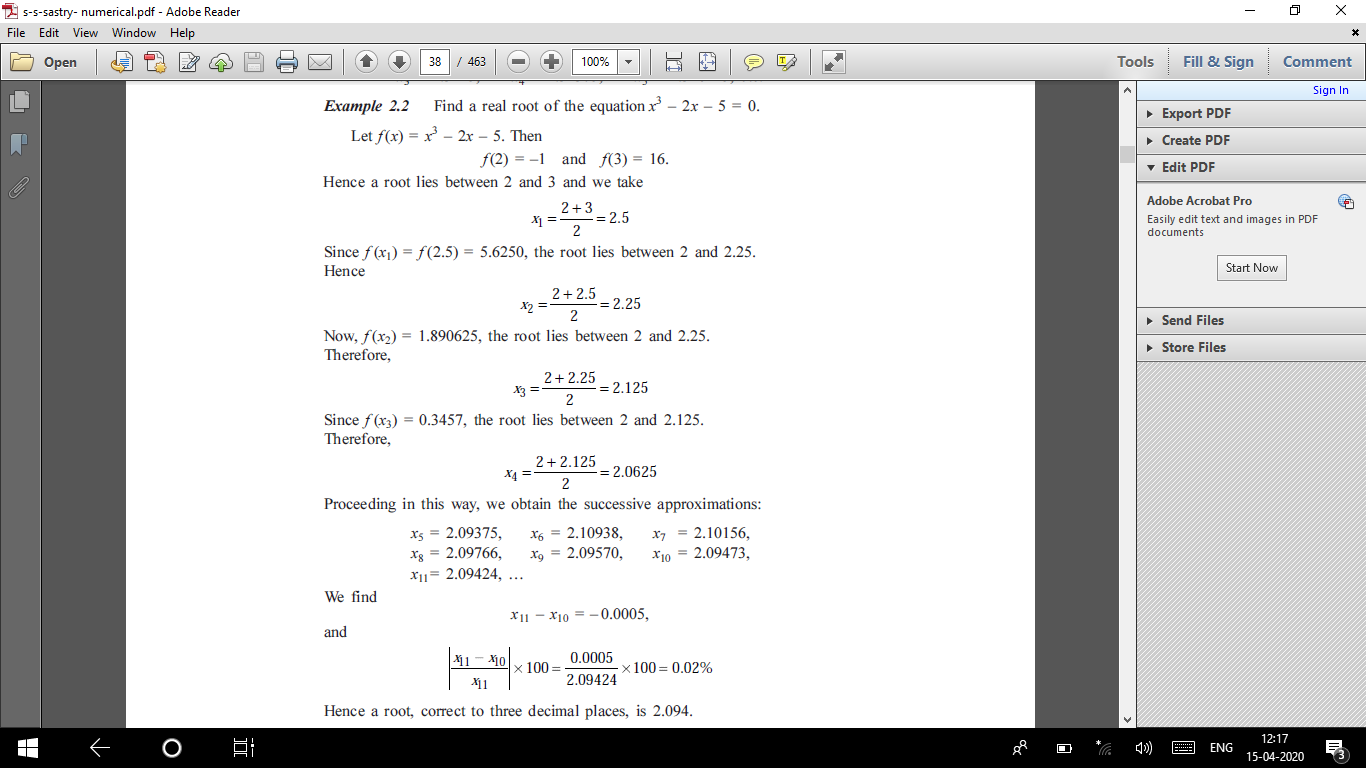 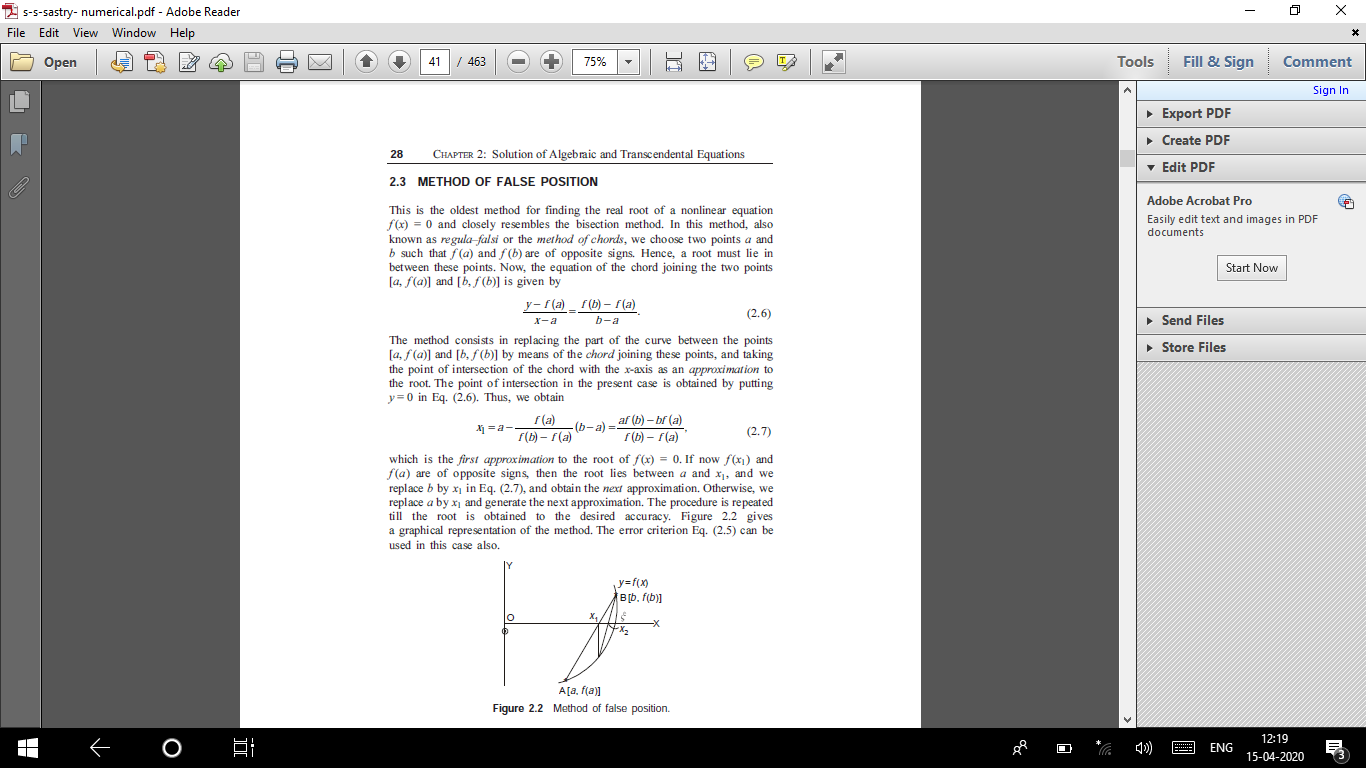 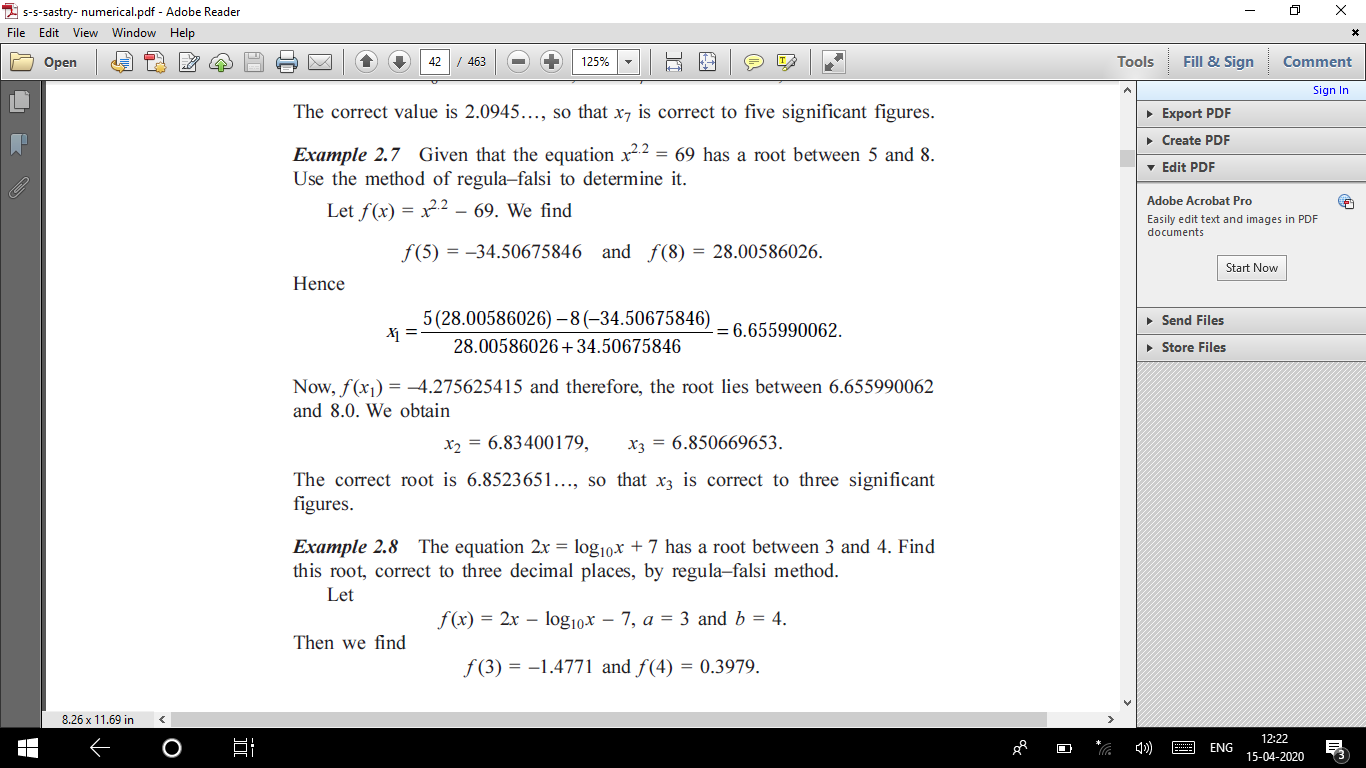 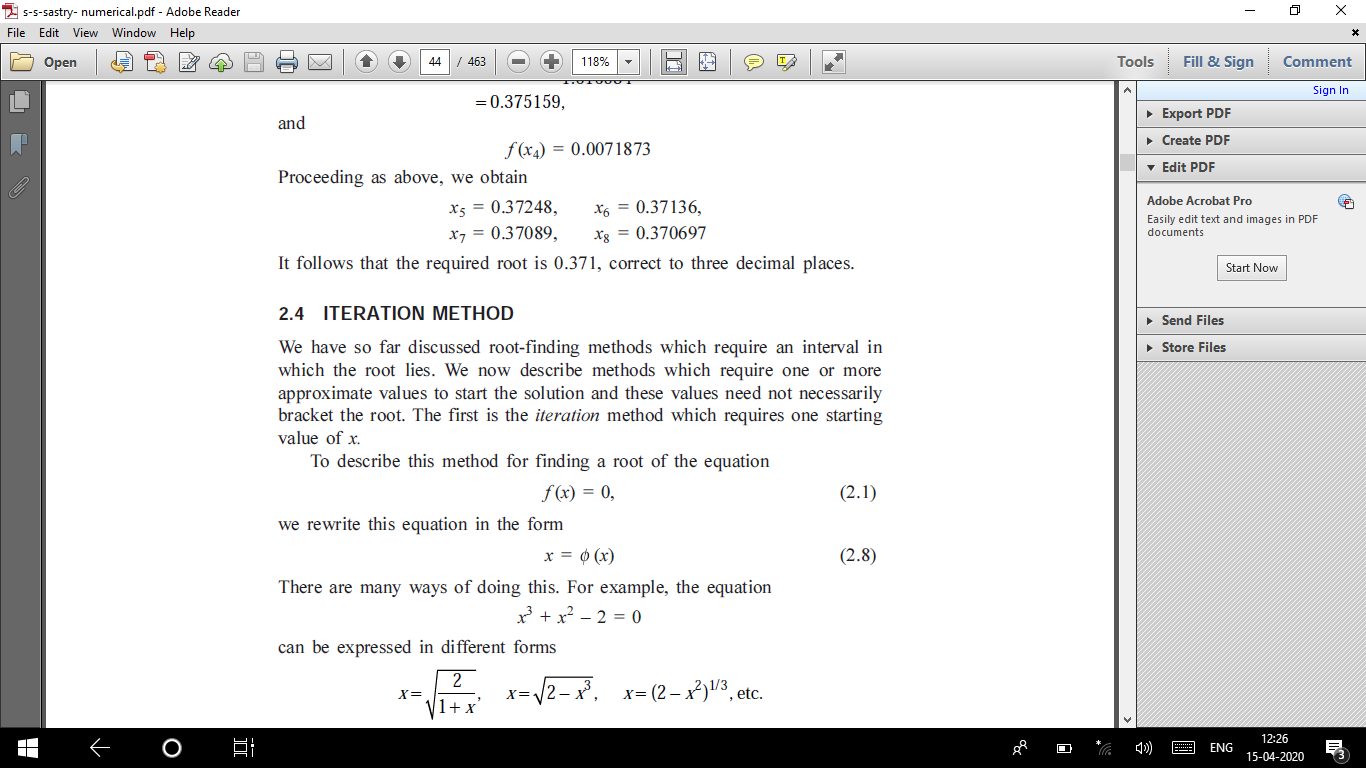 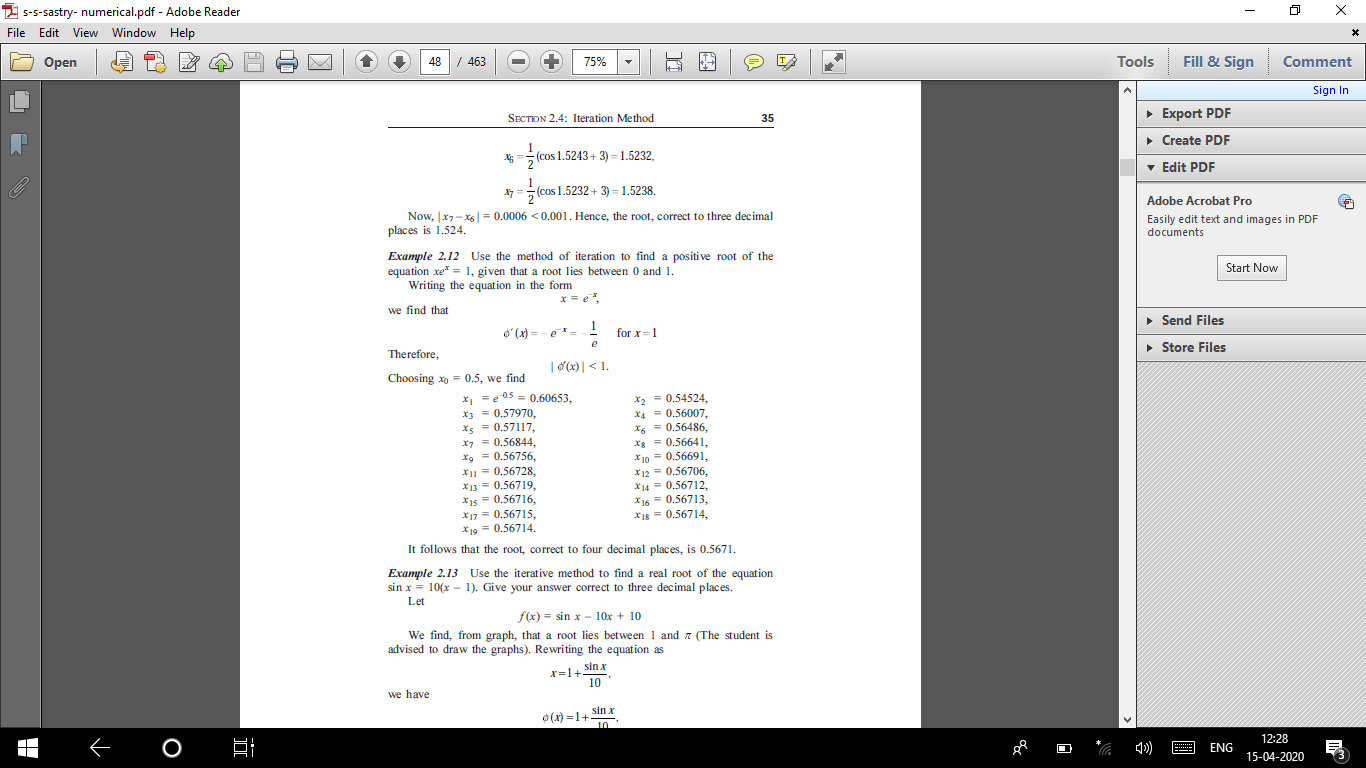 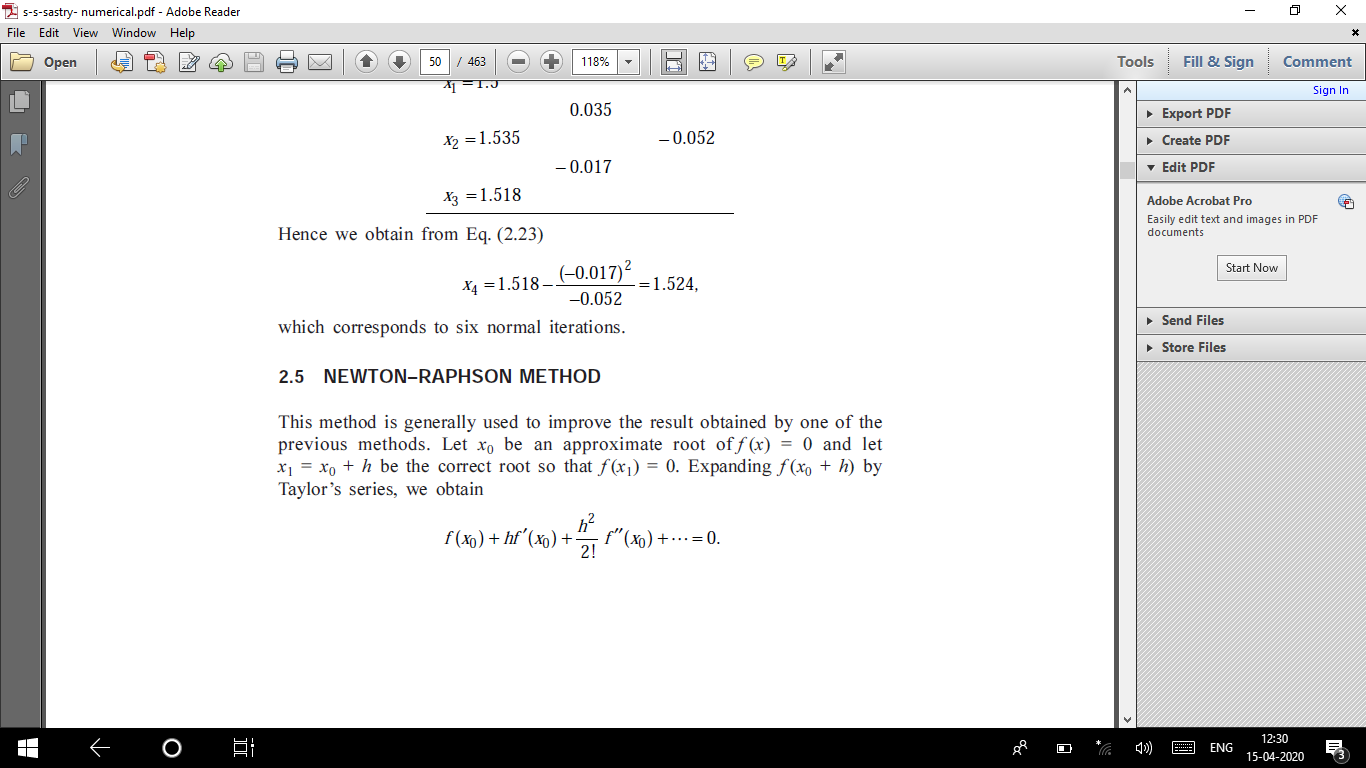 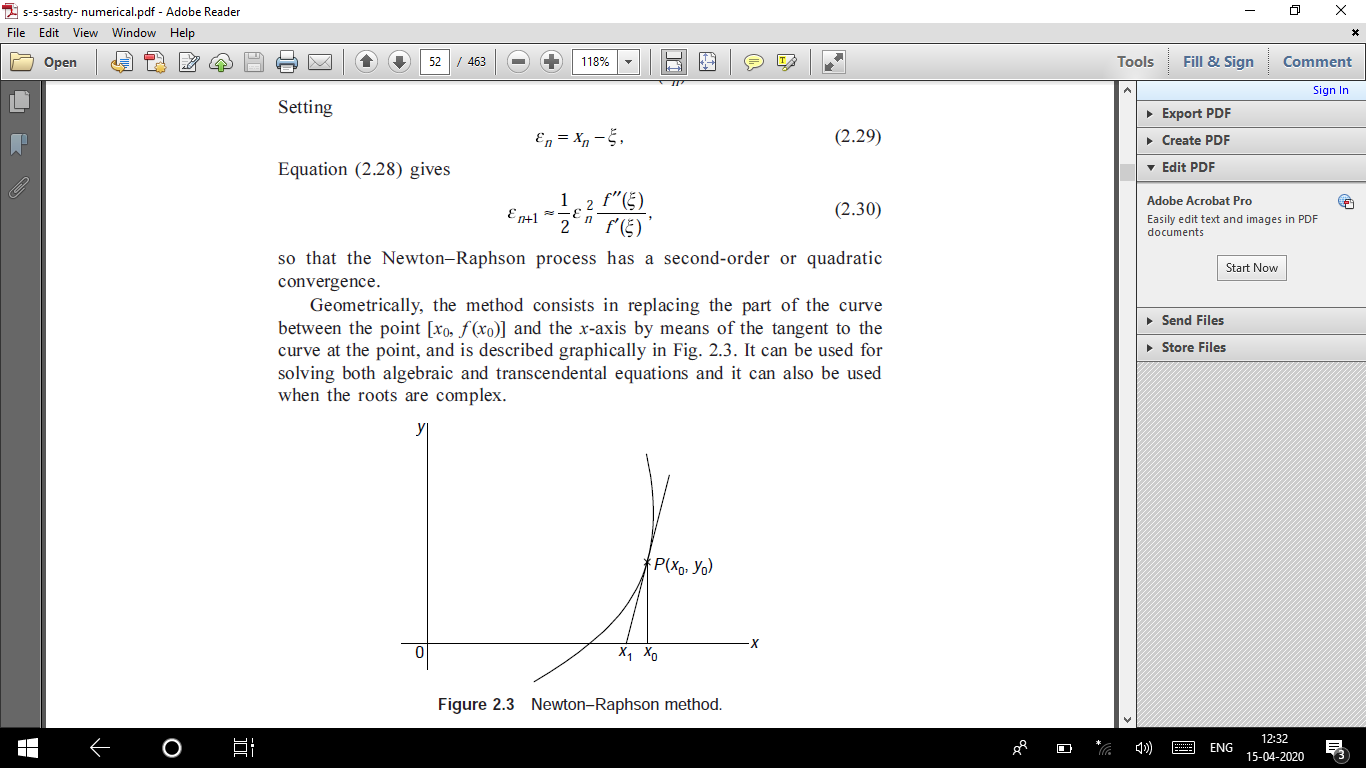 Newton Raphson problem
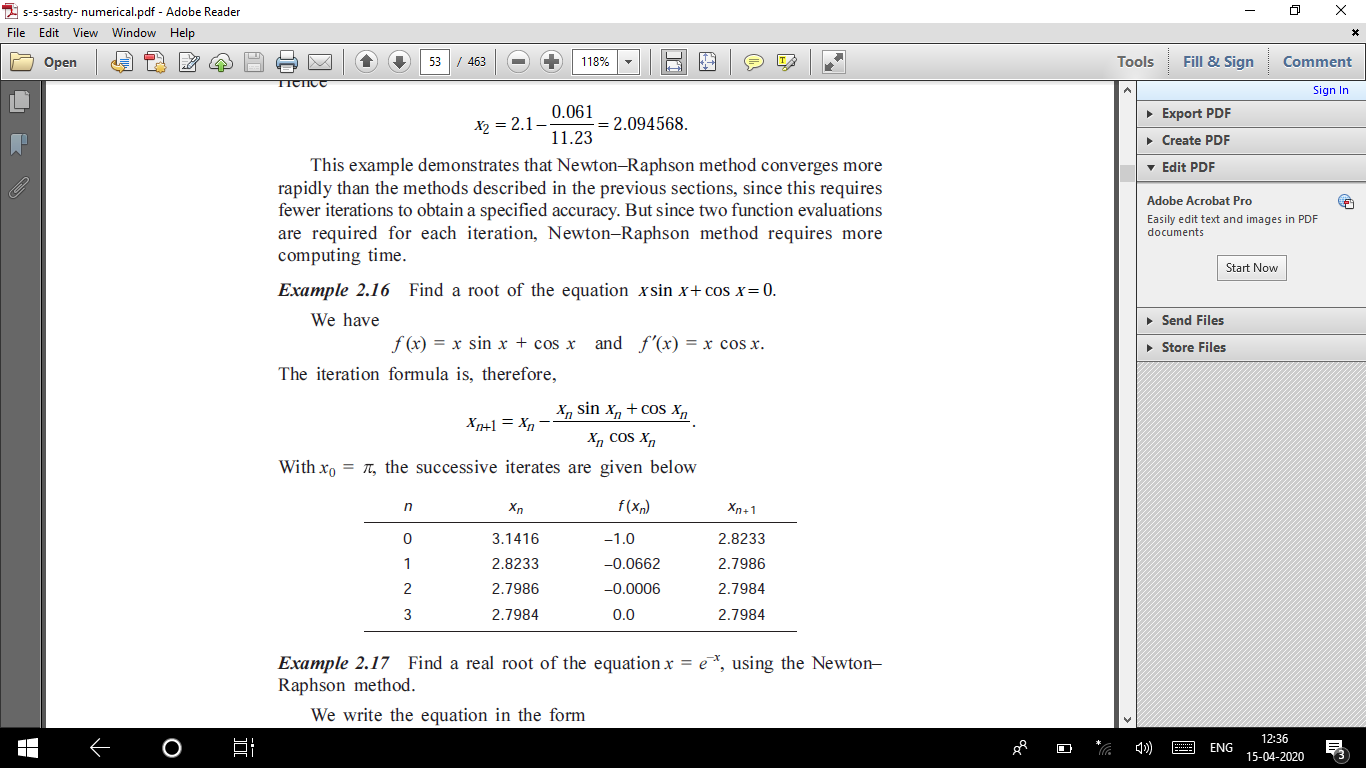 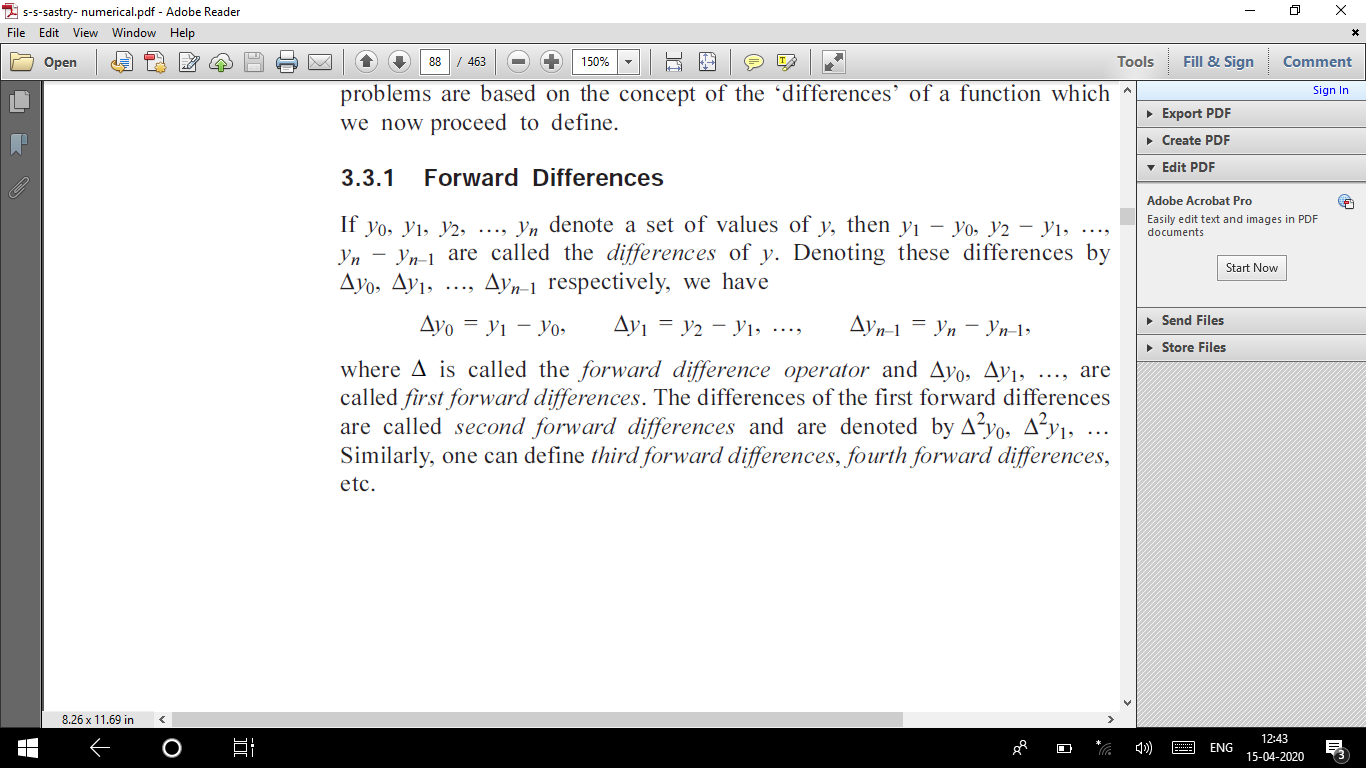 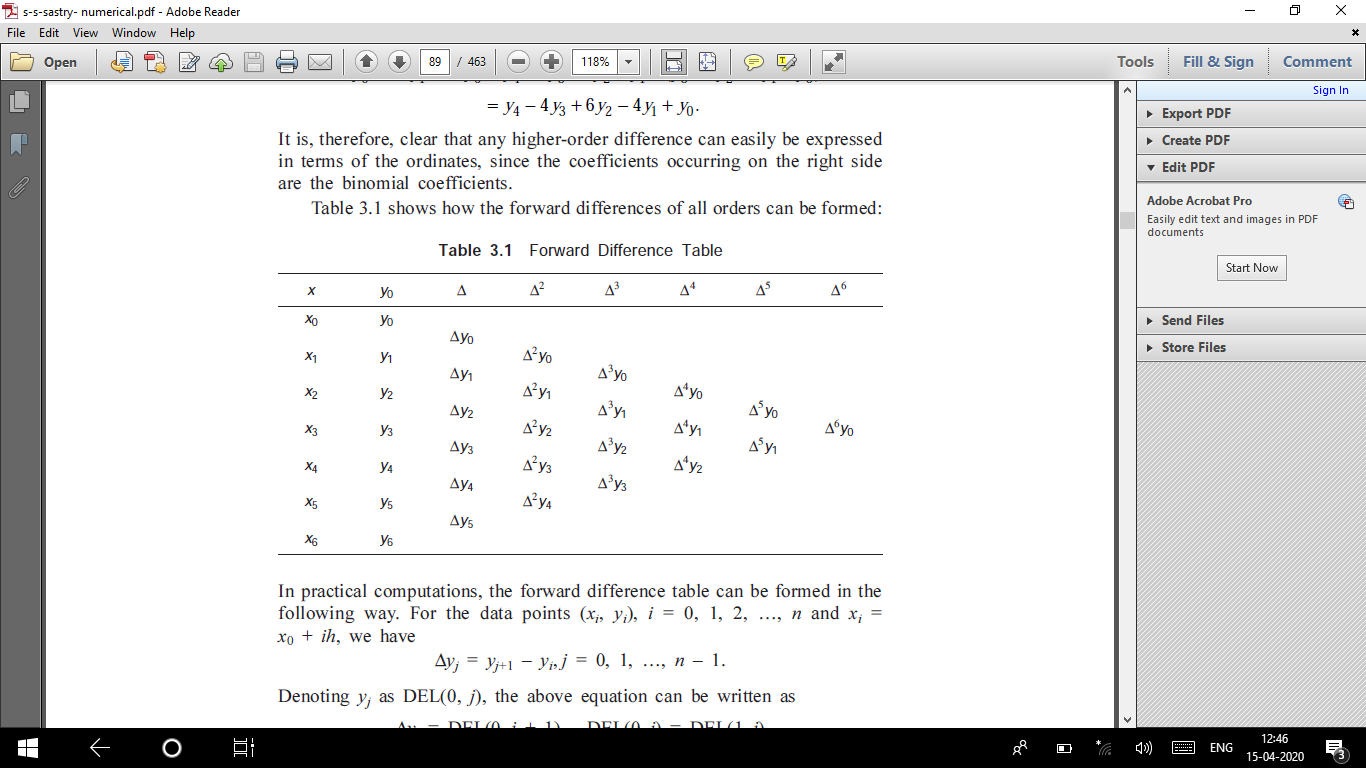 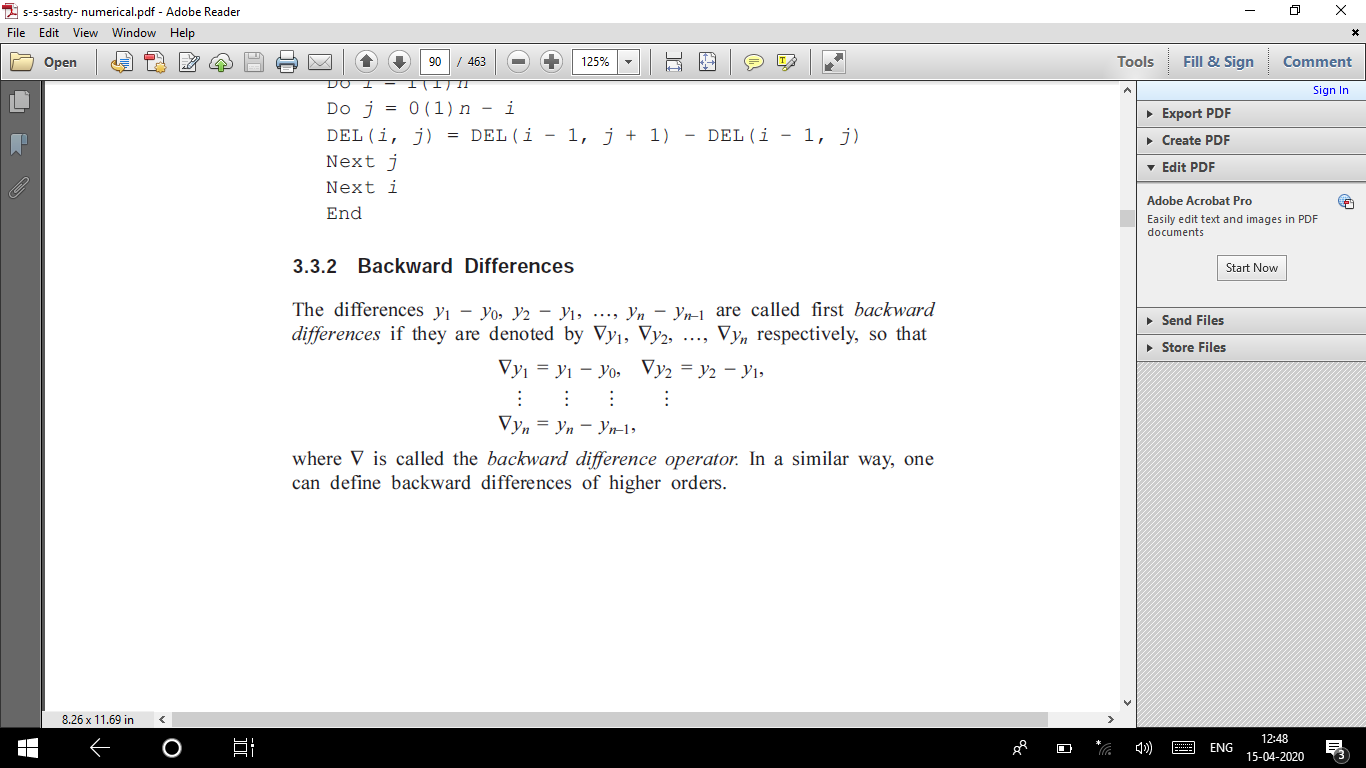 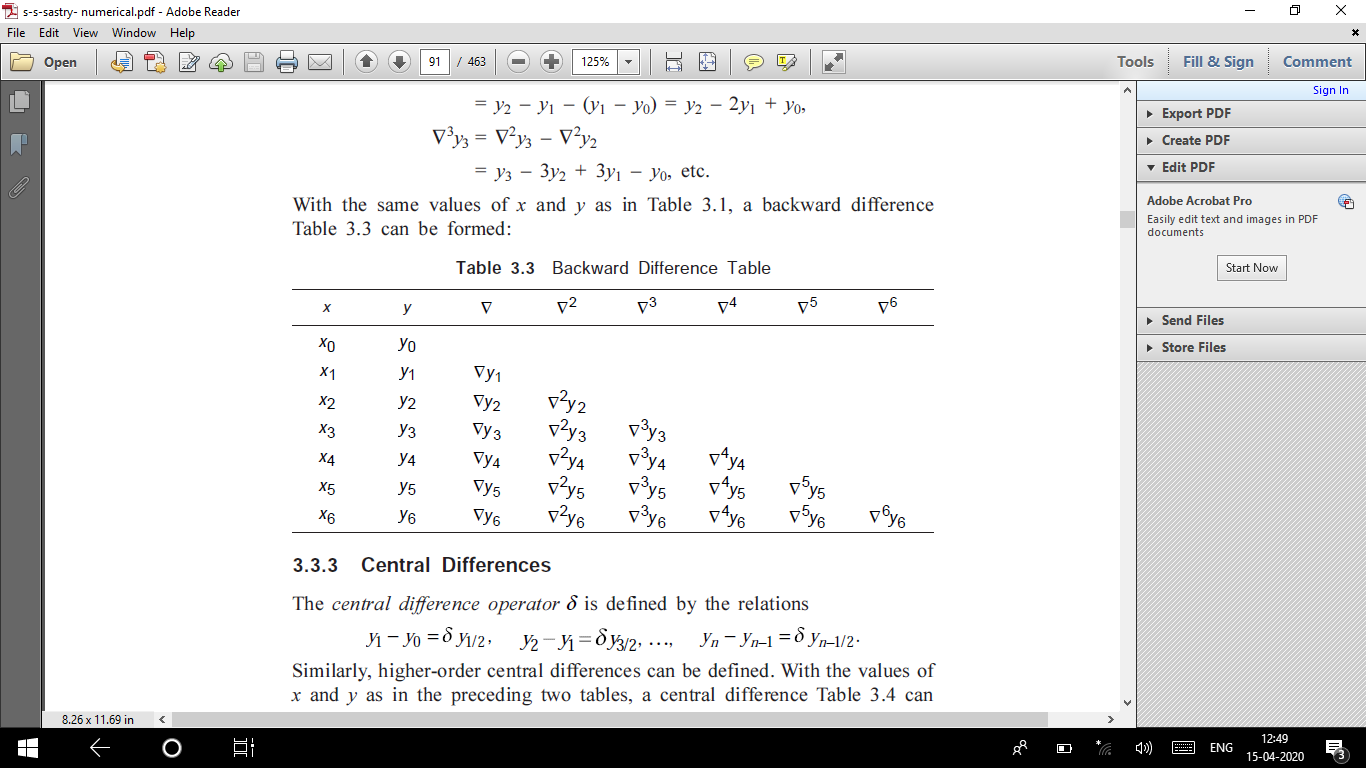 Unit 2
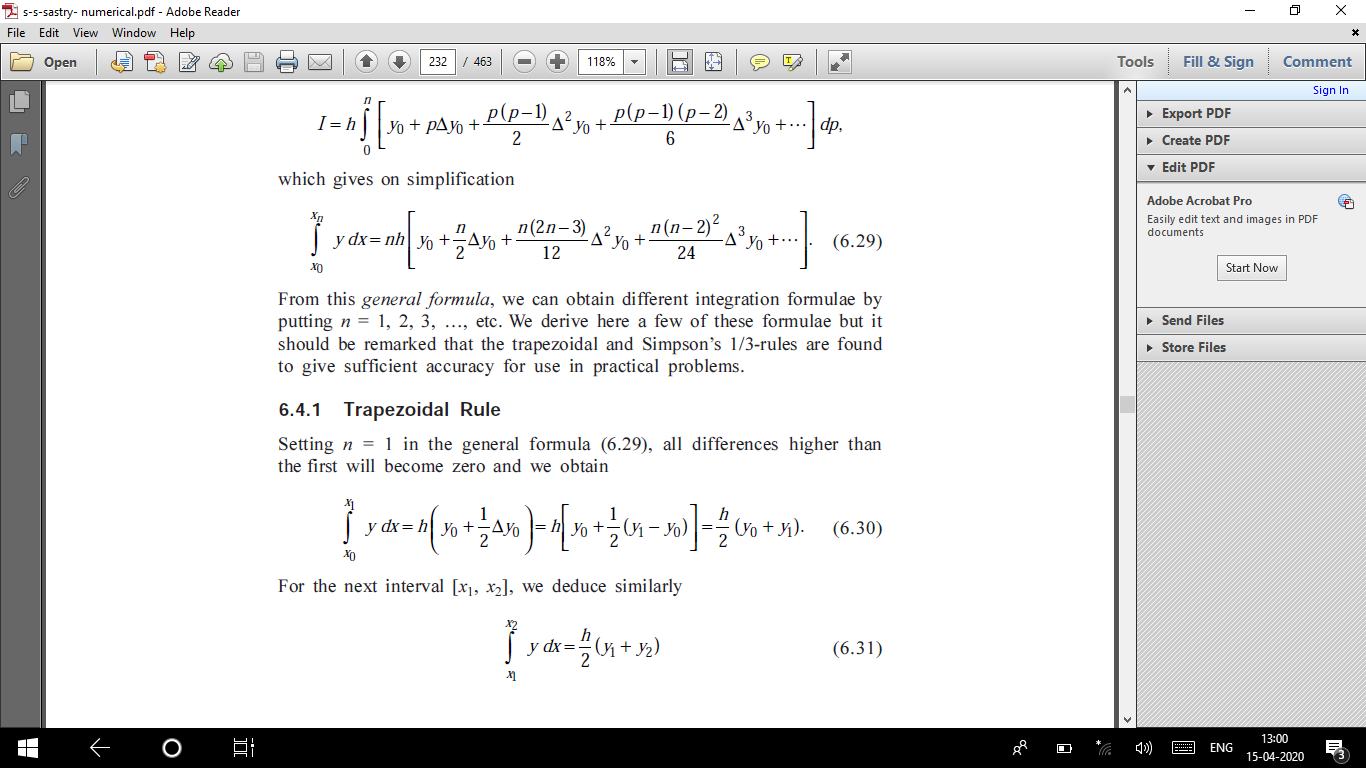 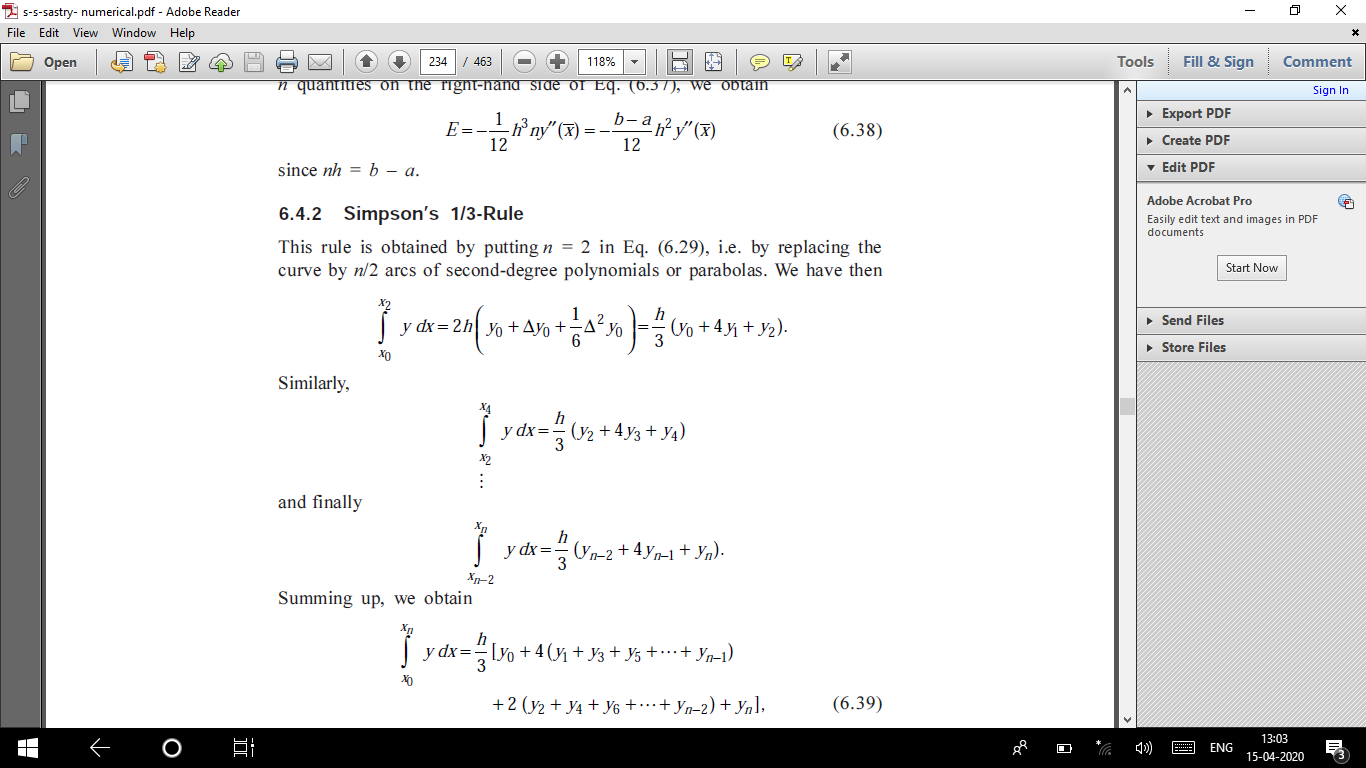 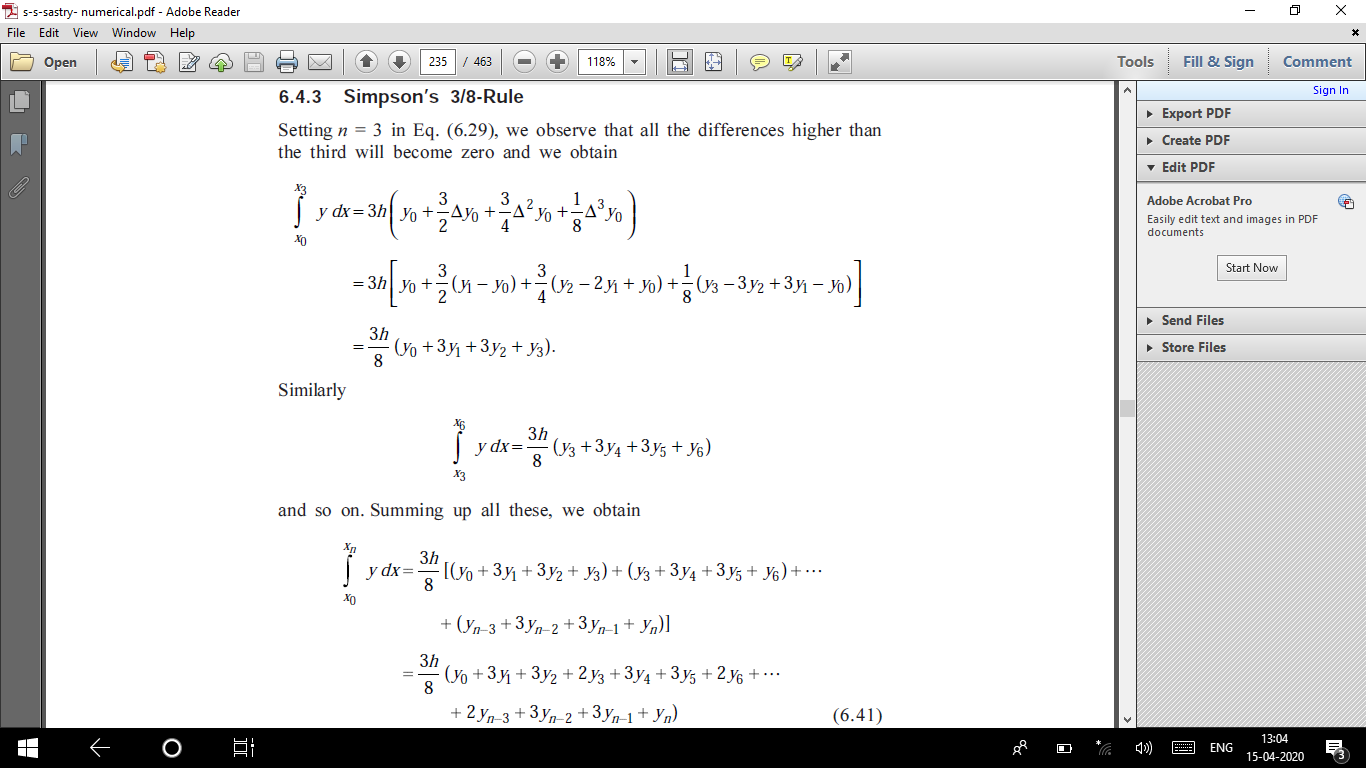 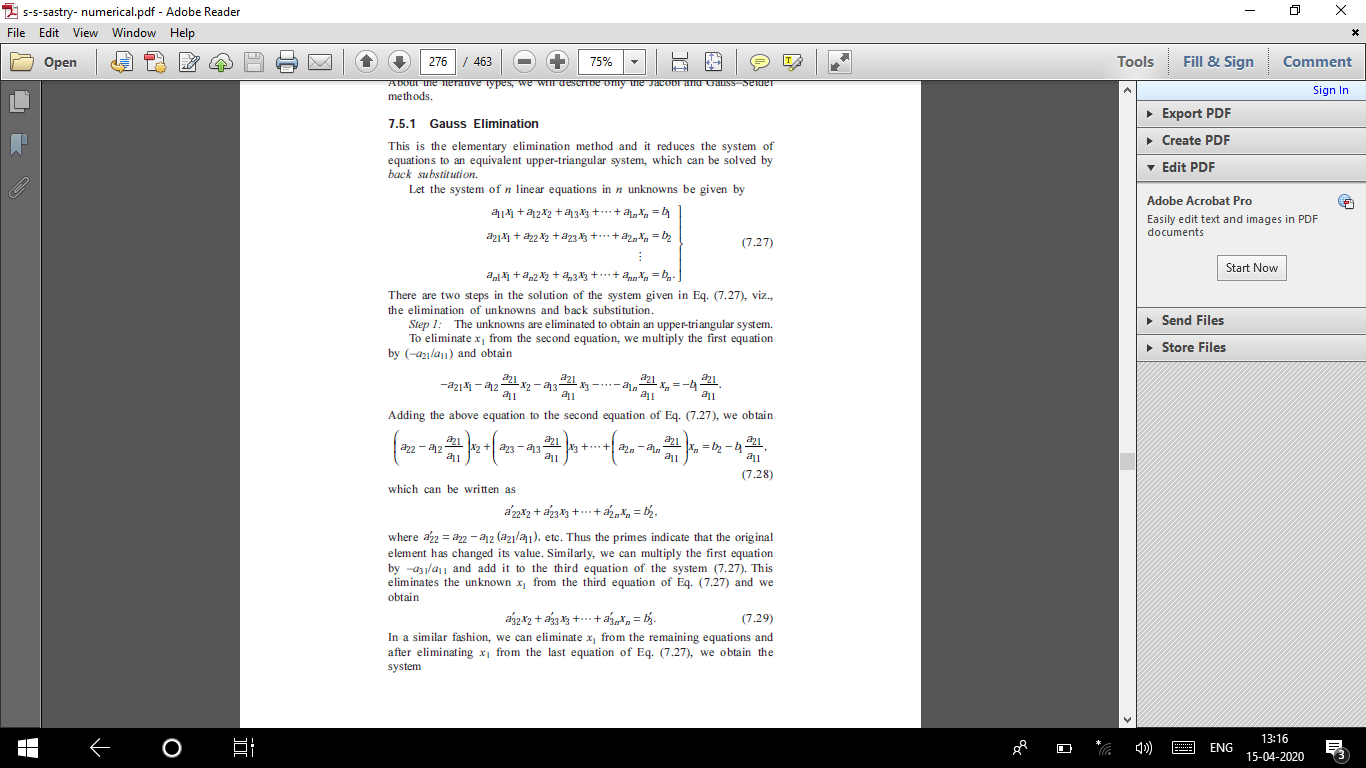 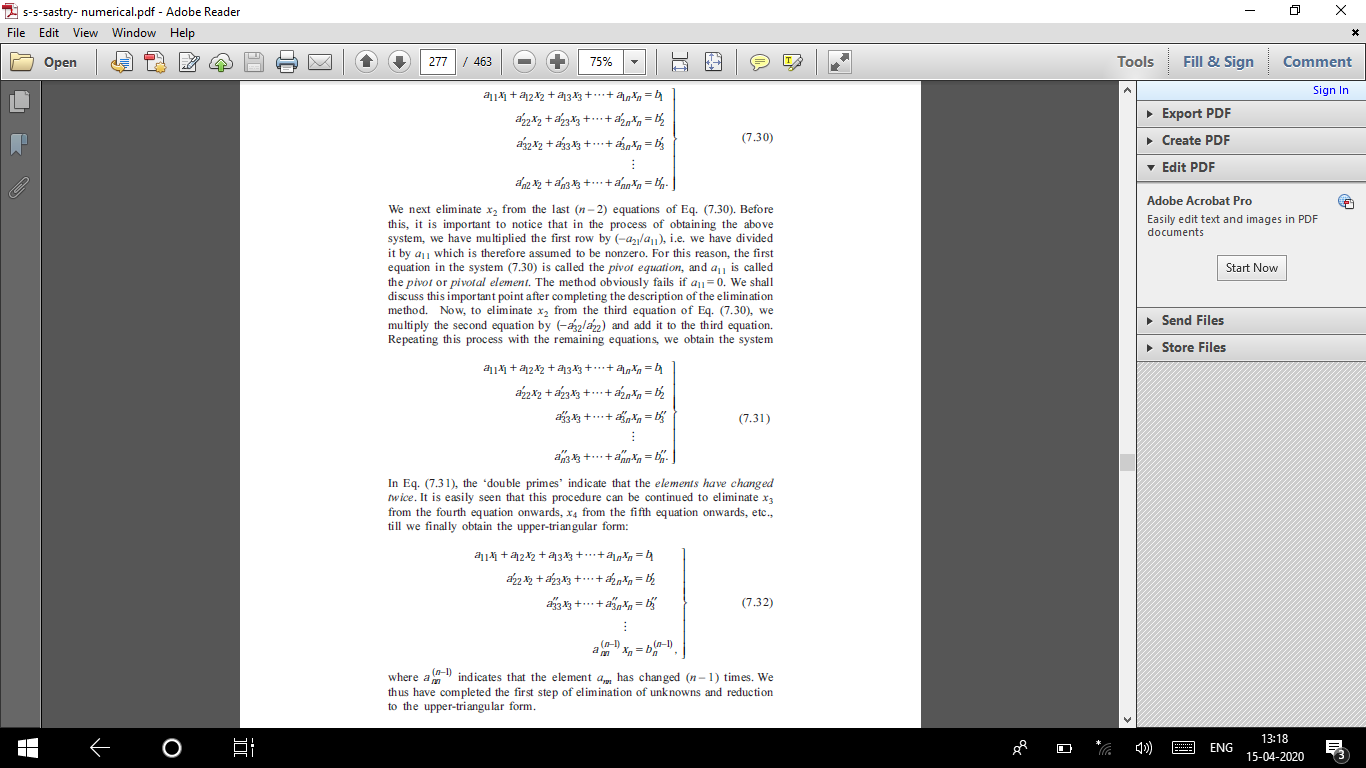 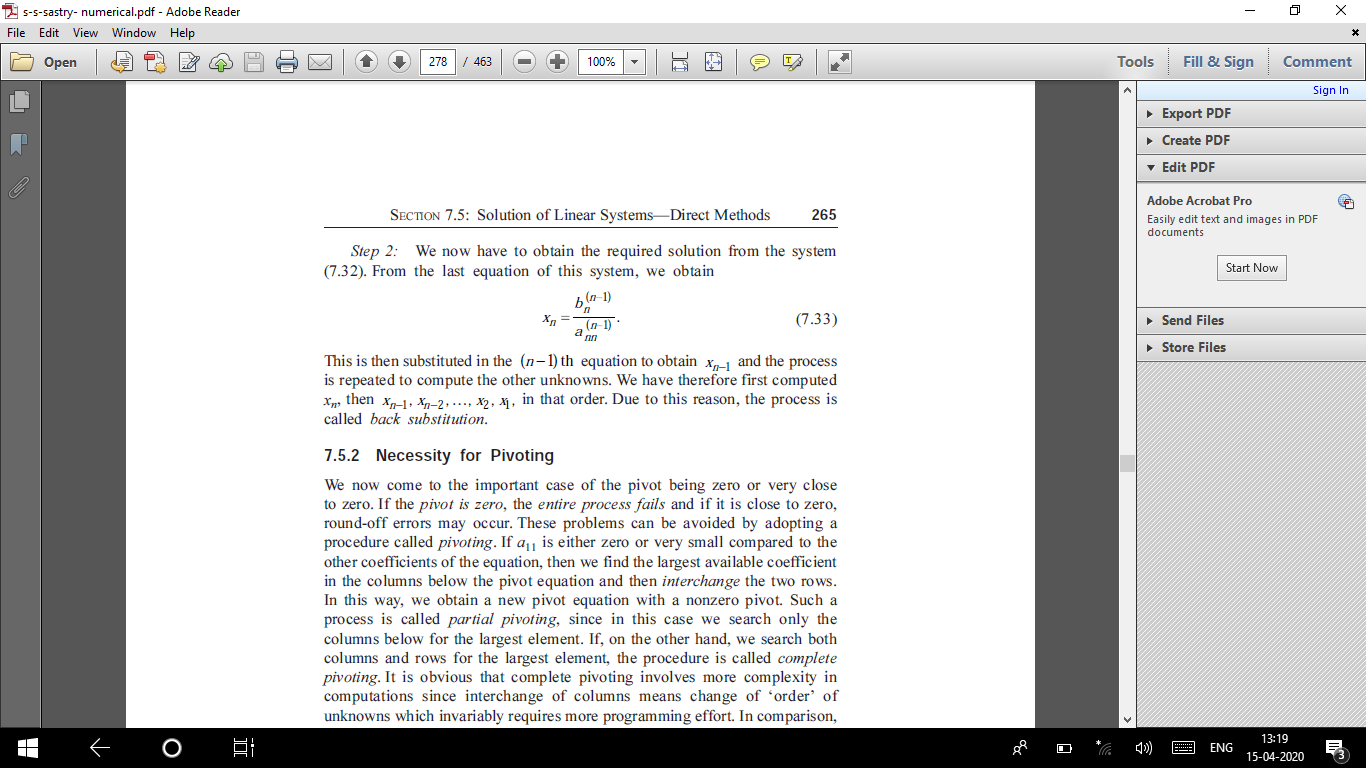 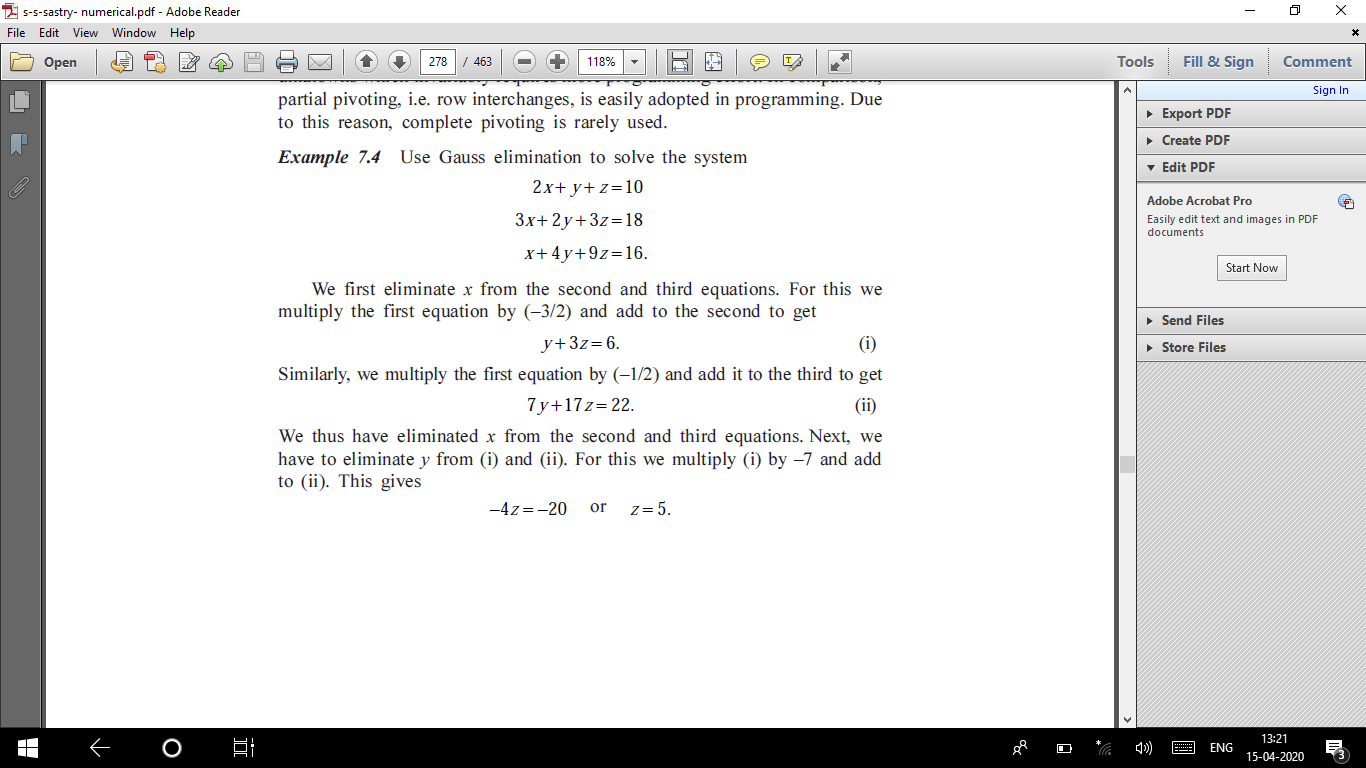 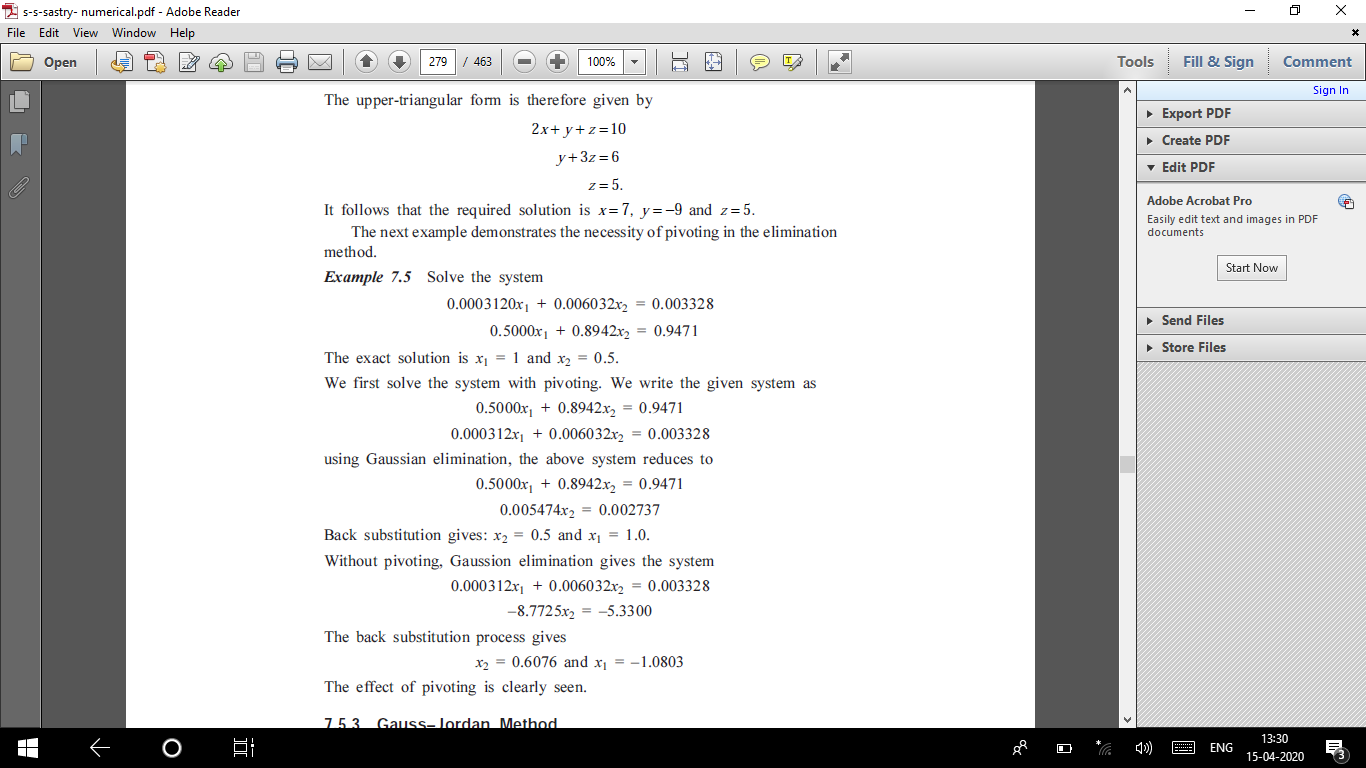 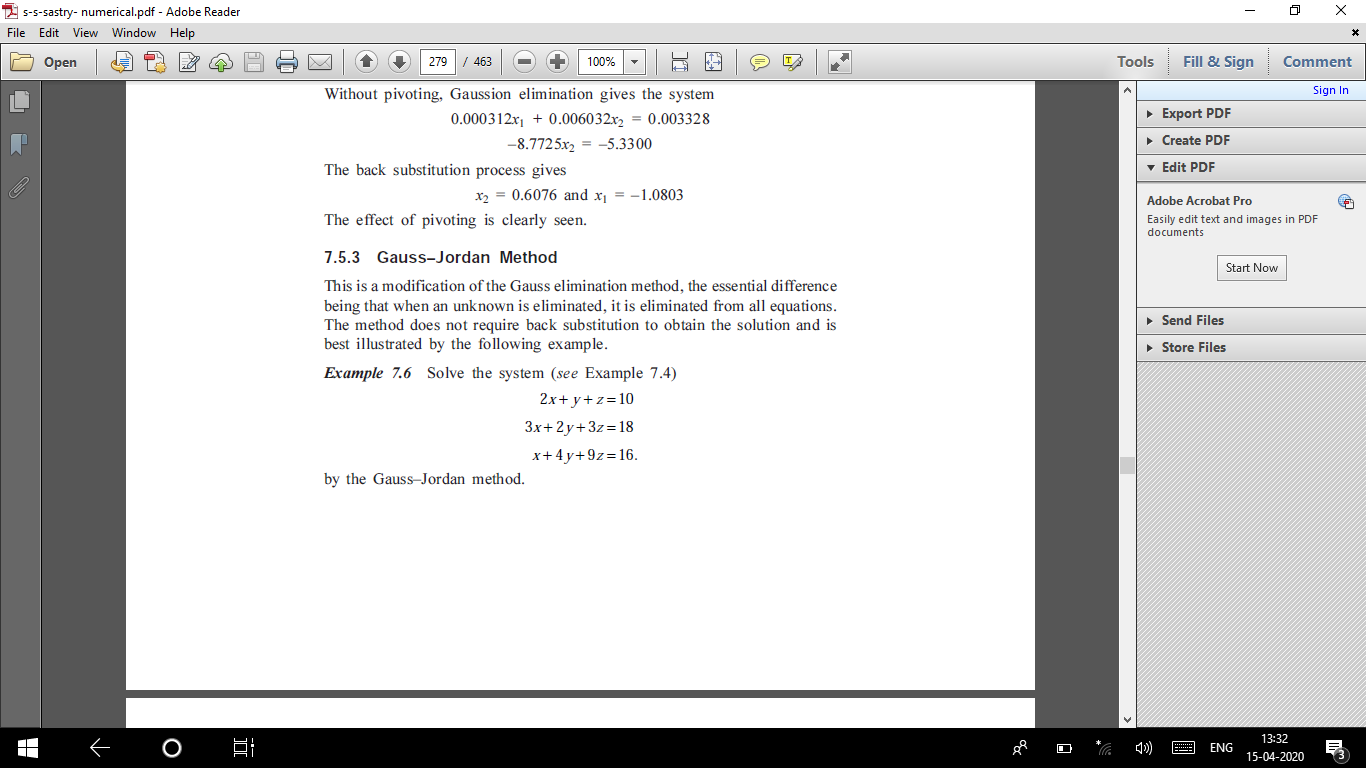 Unit 3
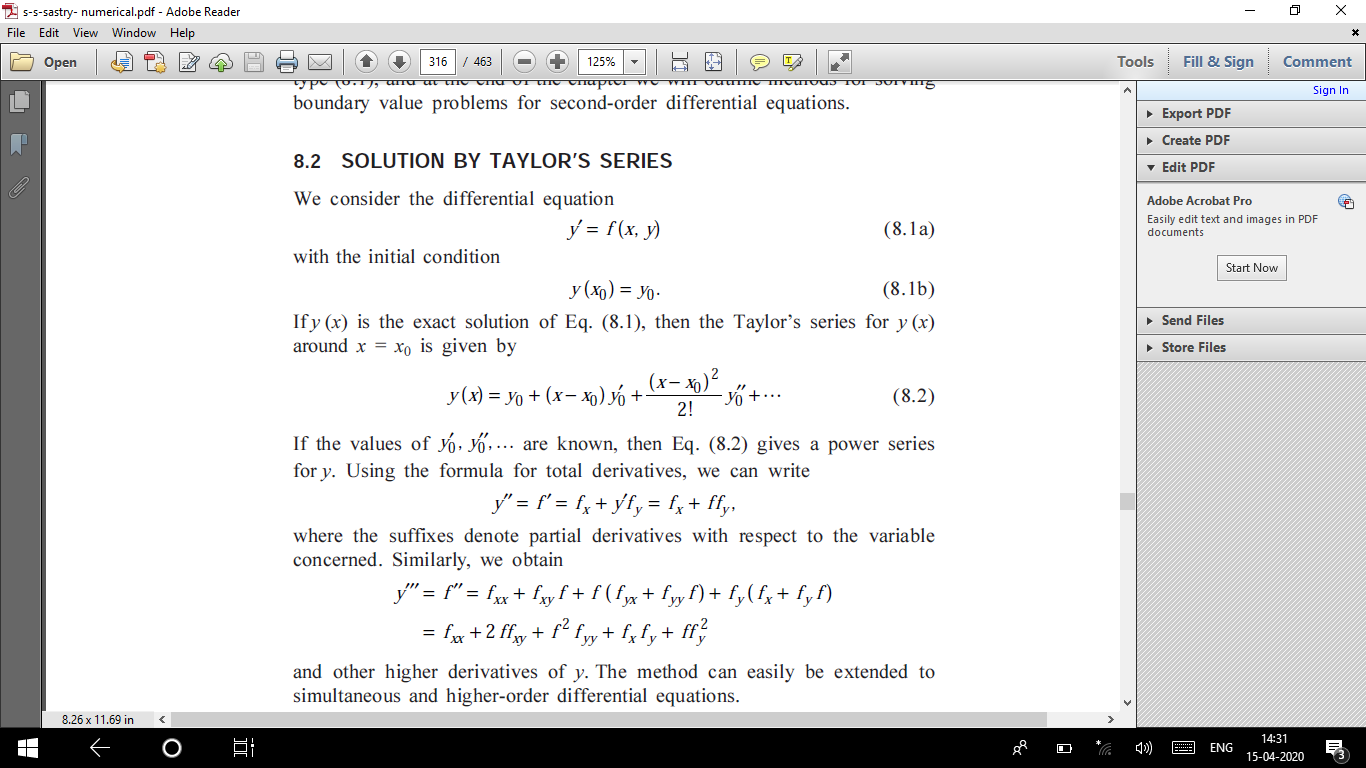 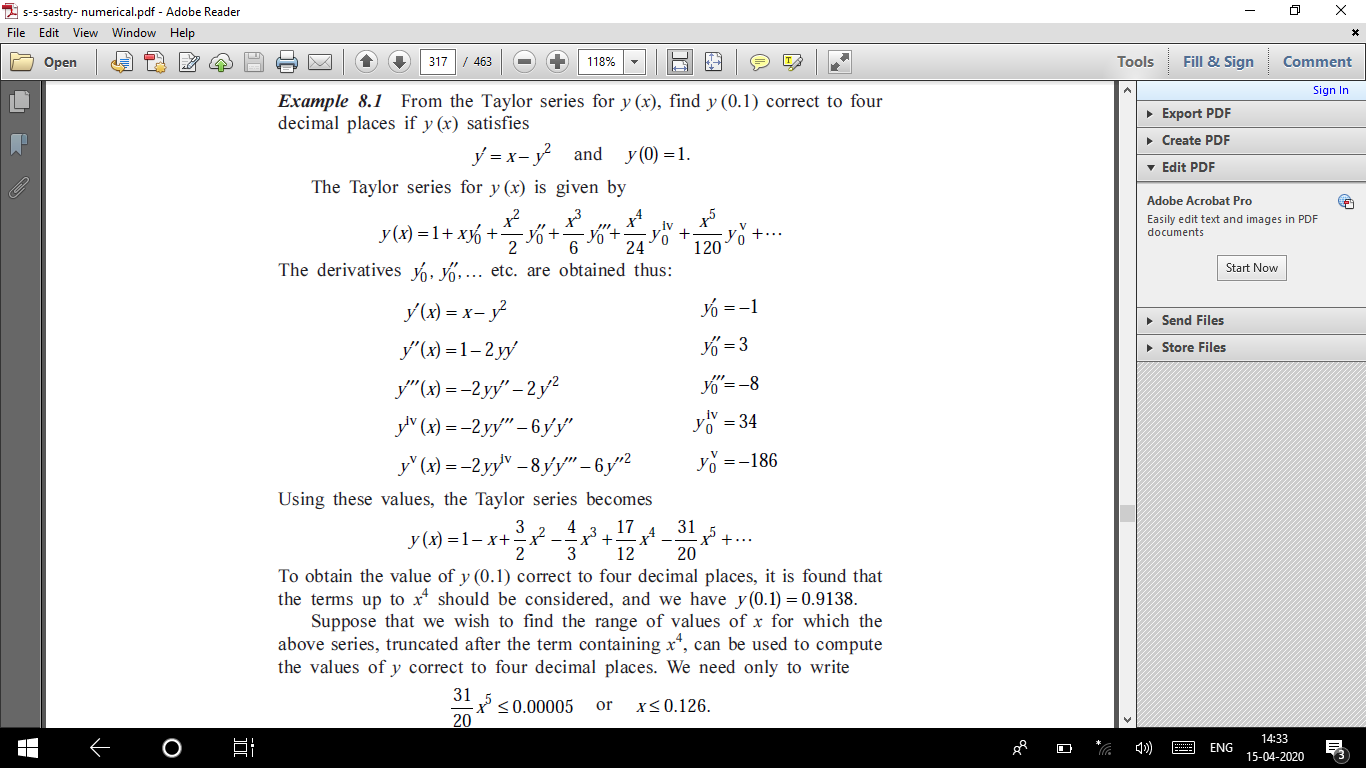 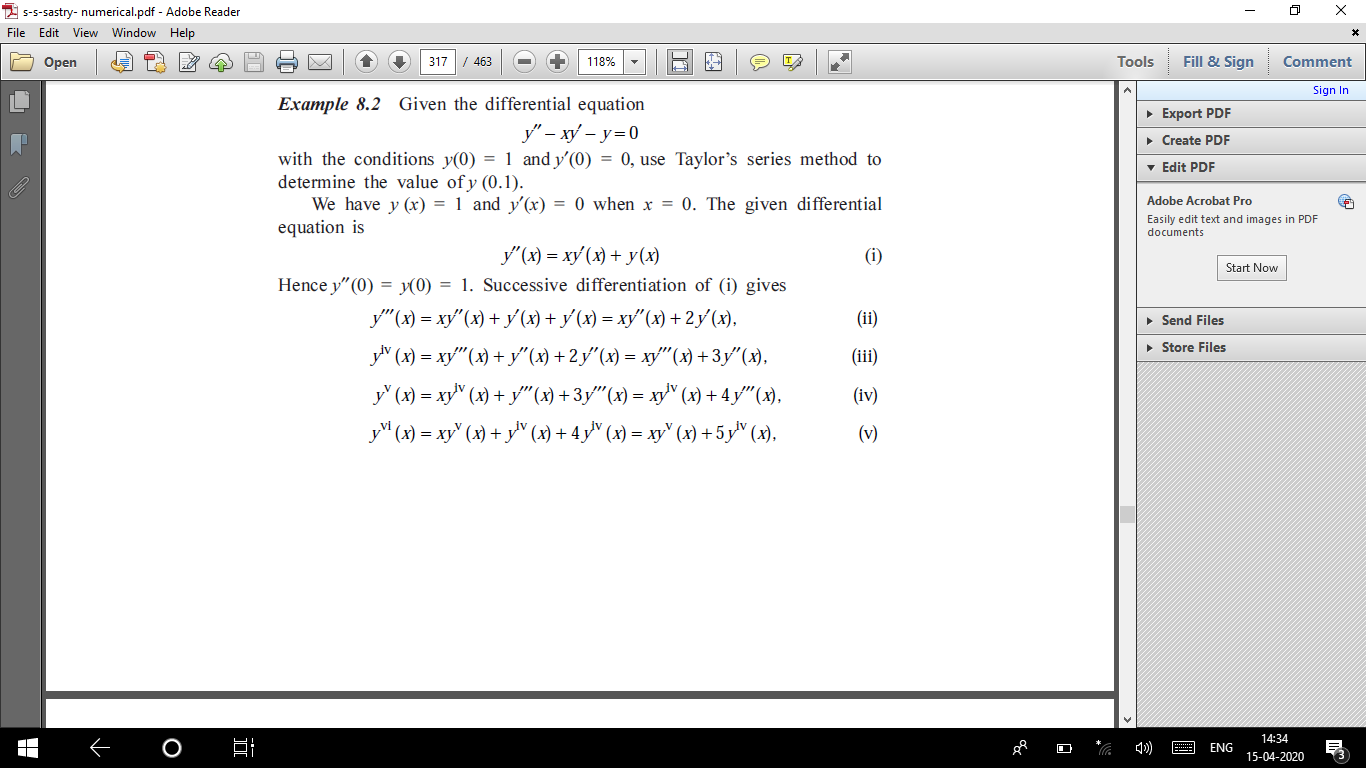 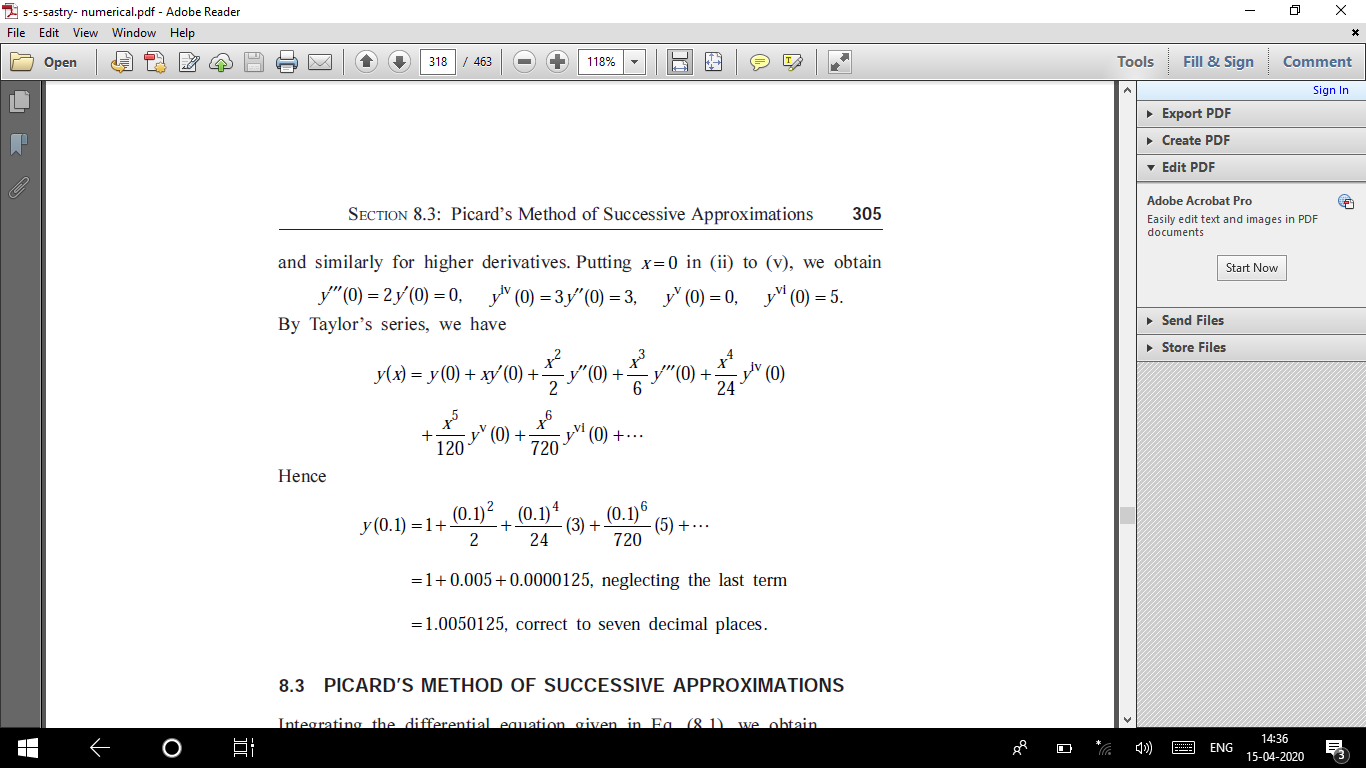 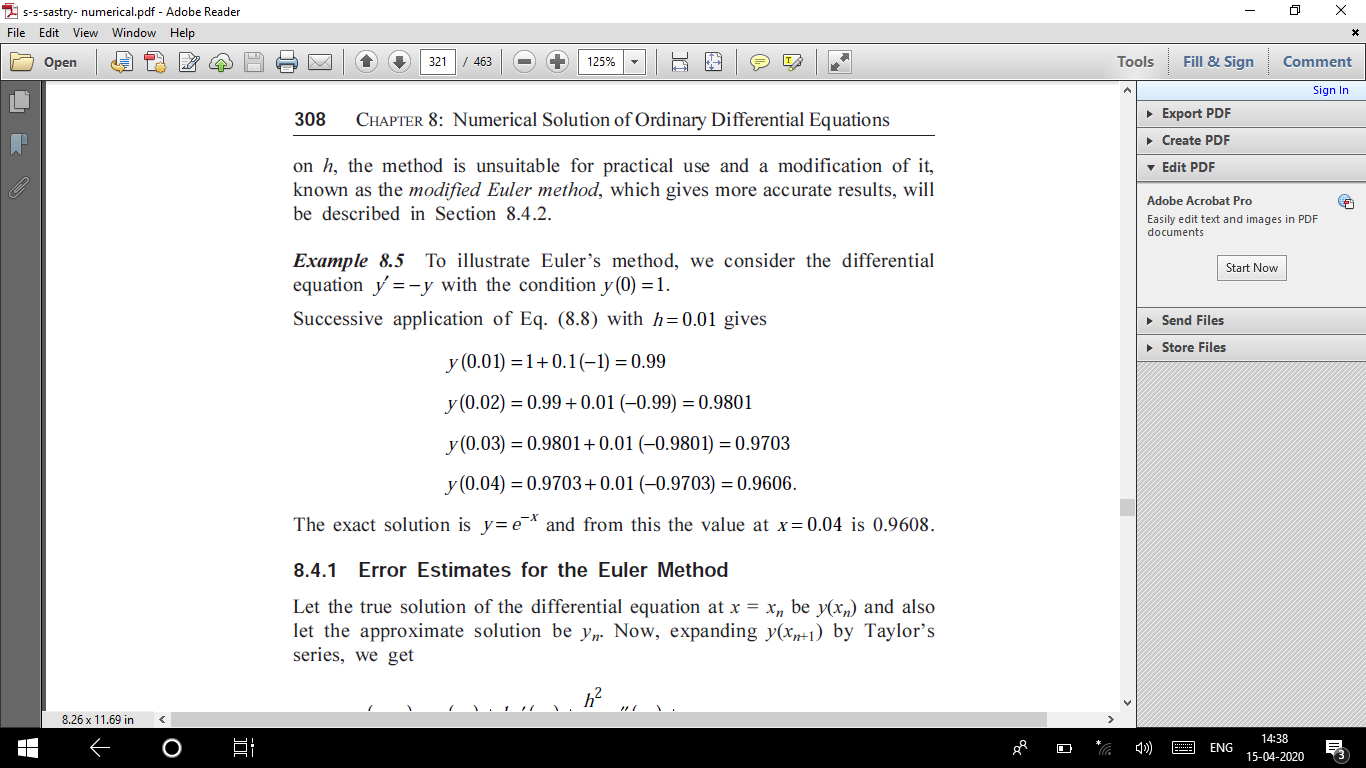 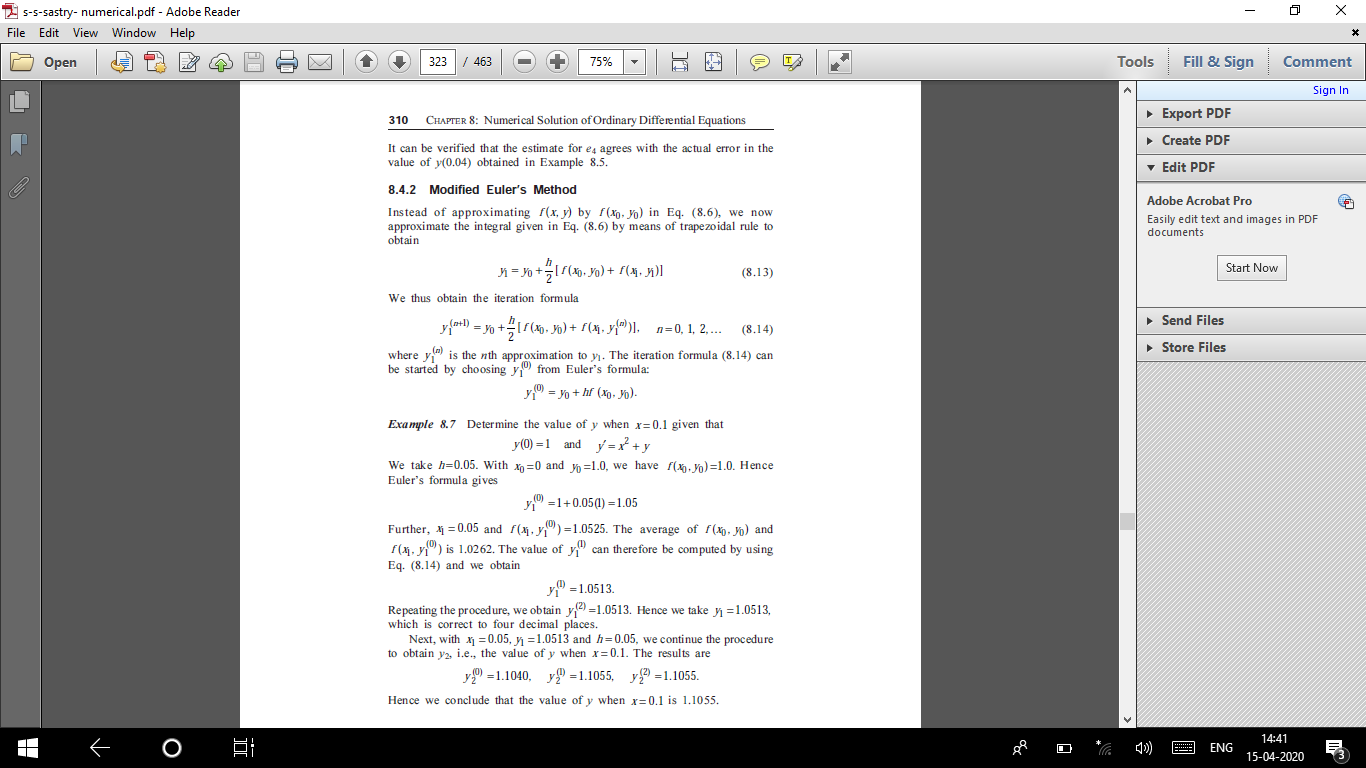 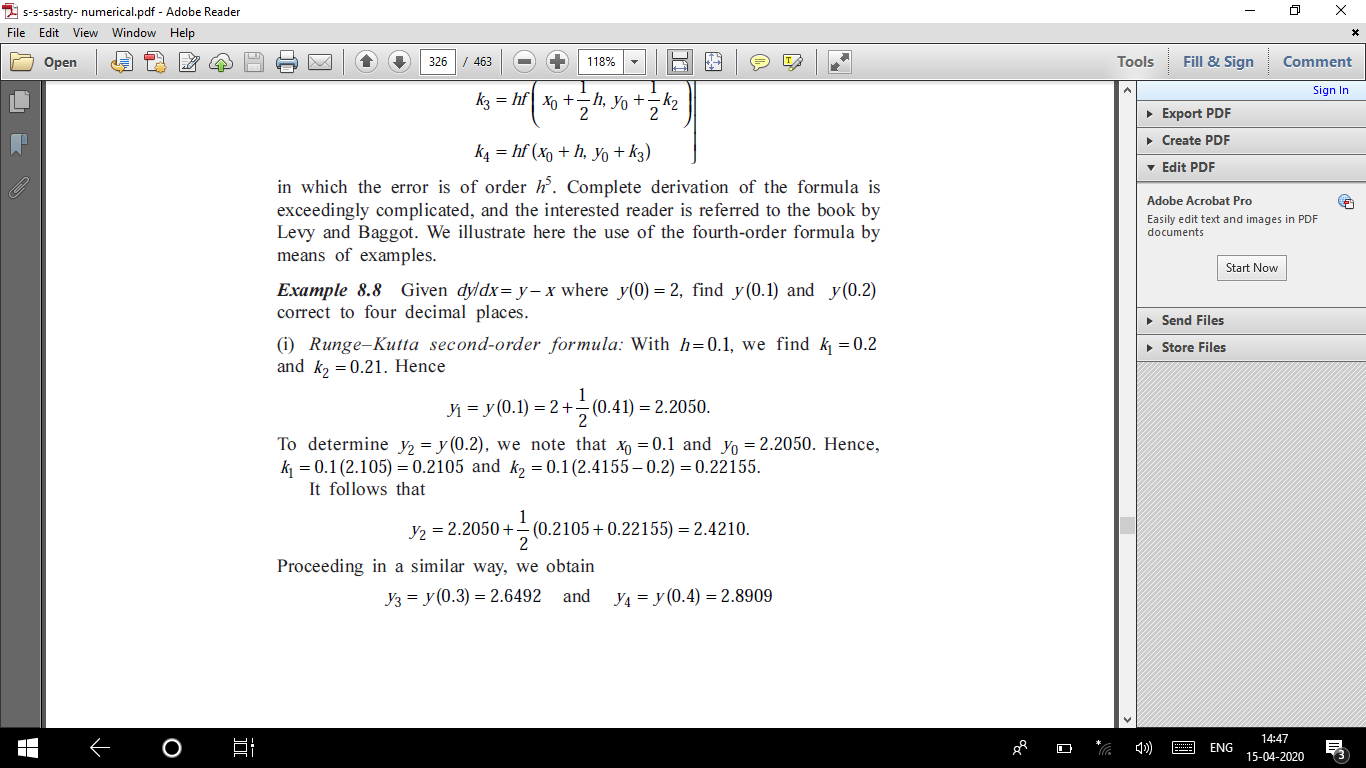 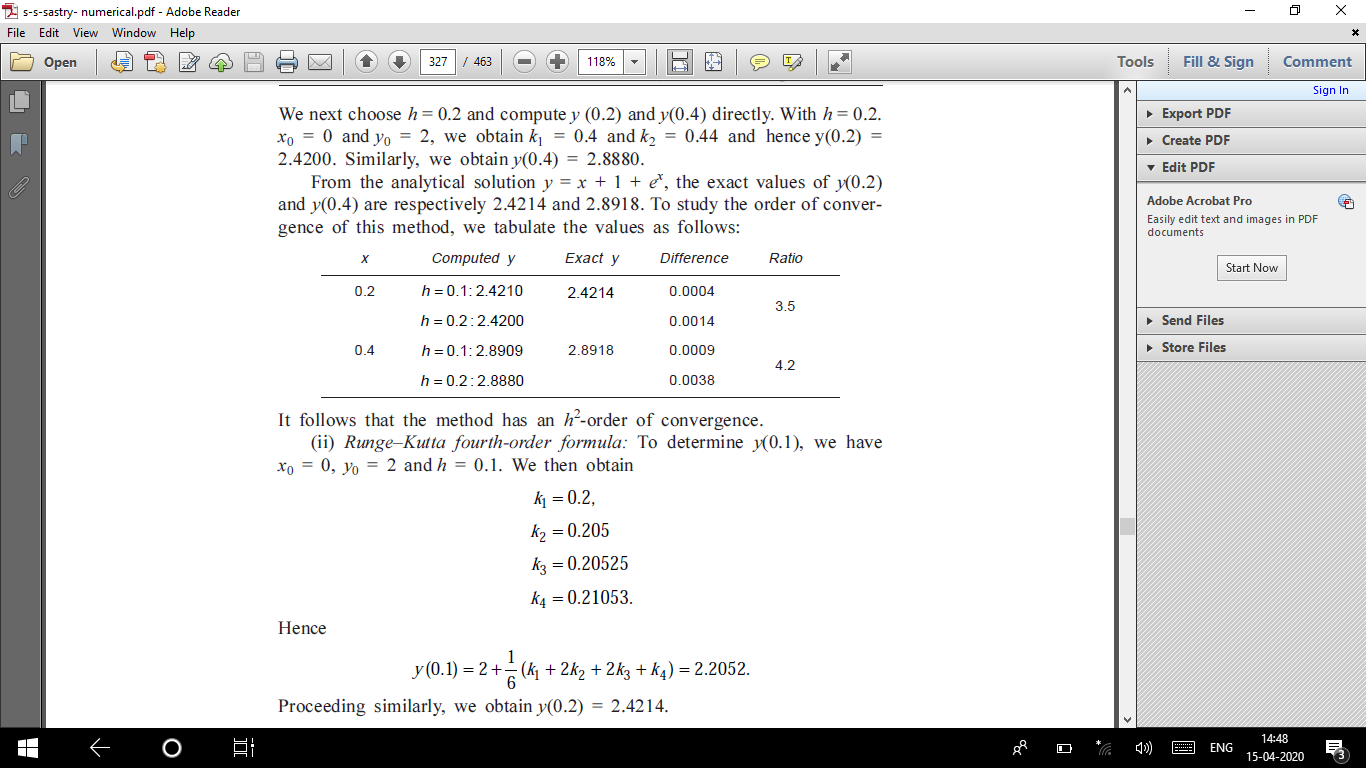 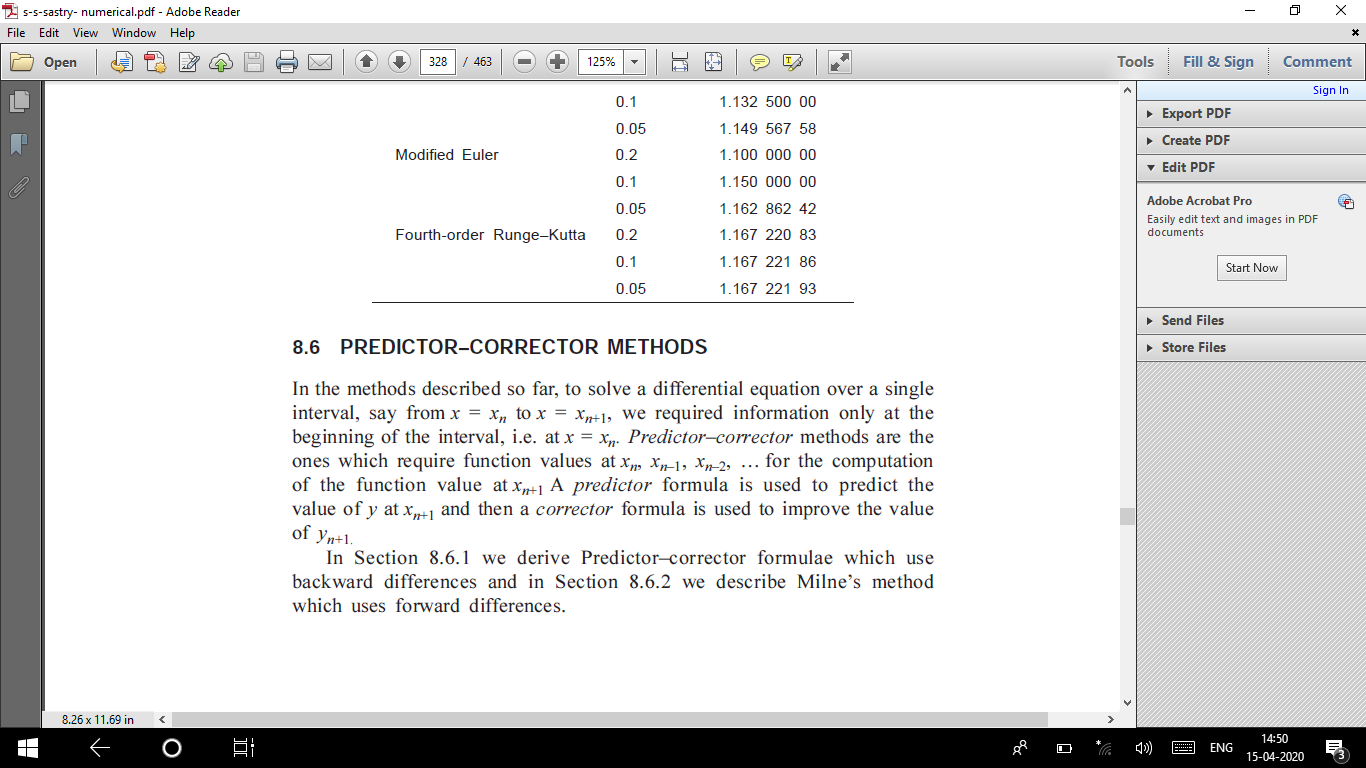 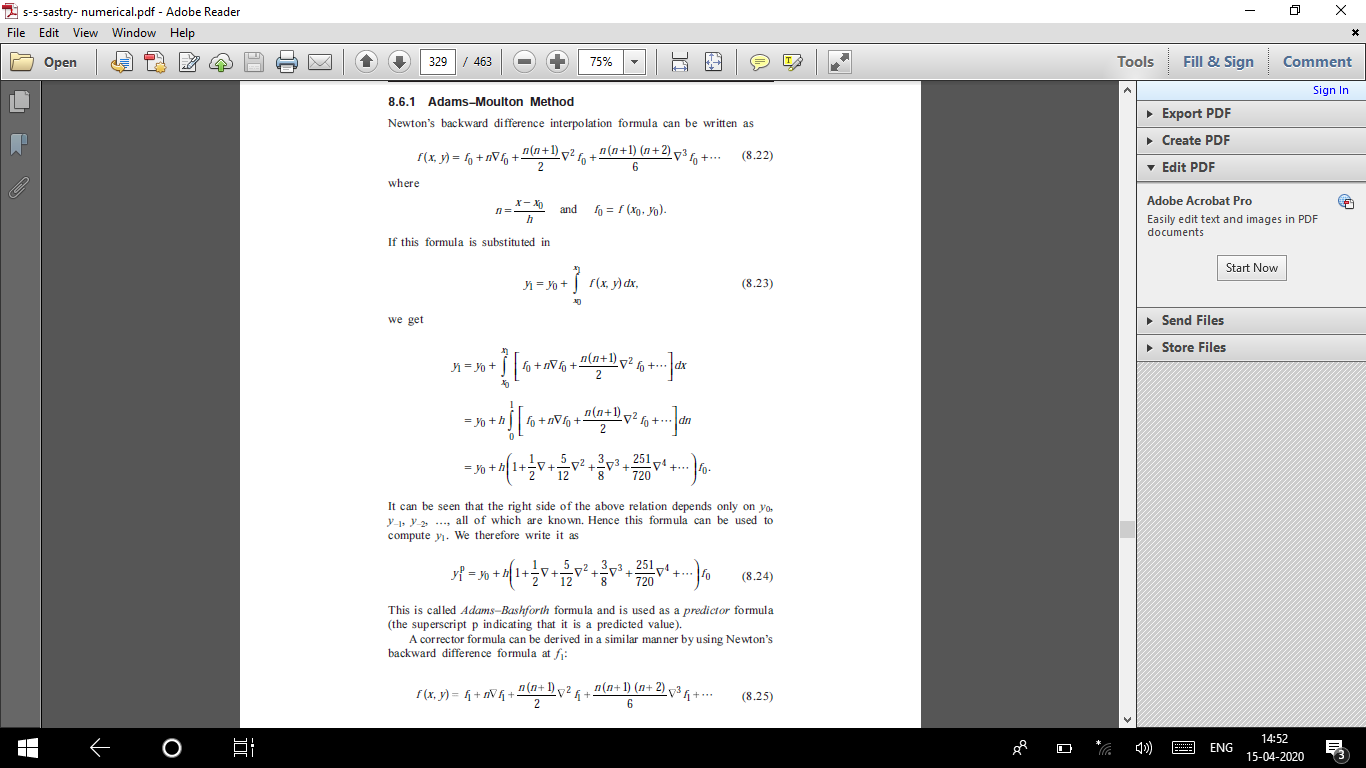 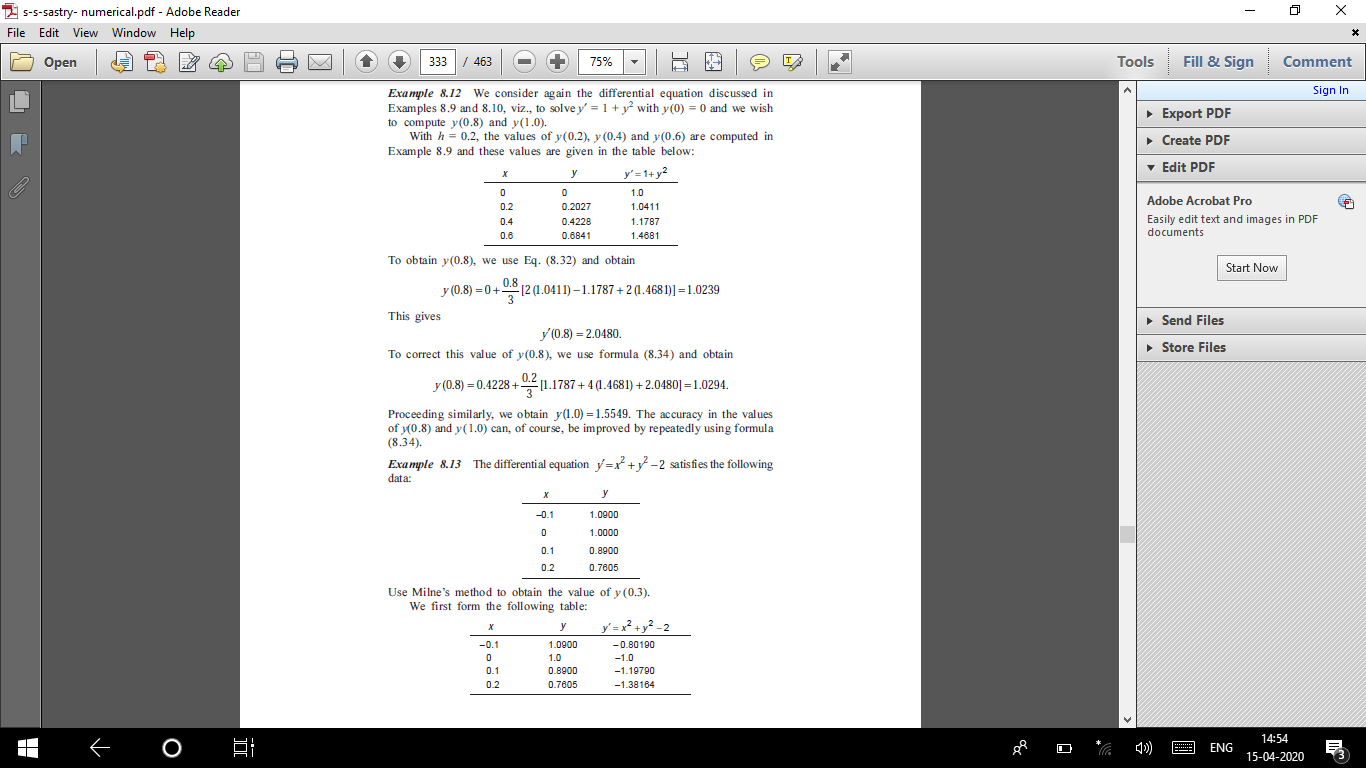 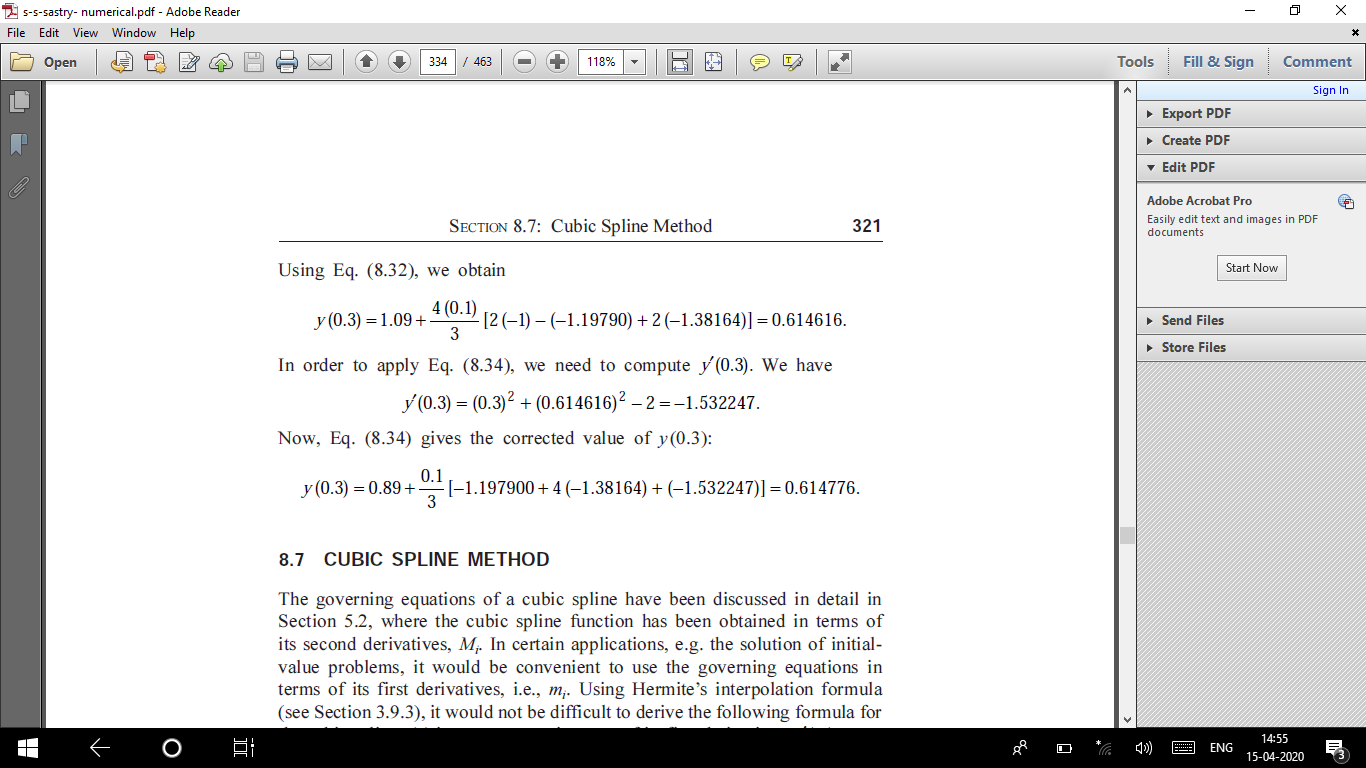 Unit 4
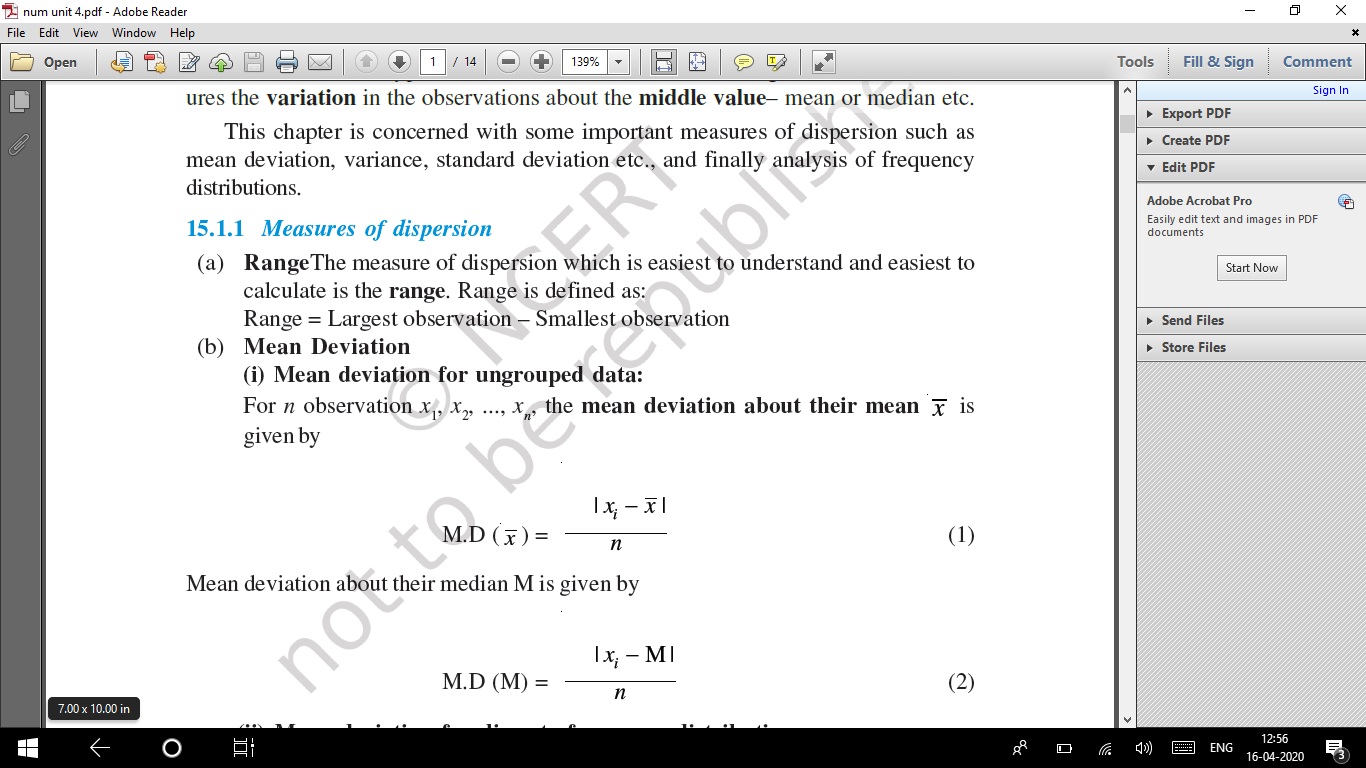 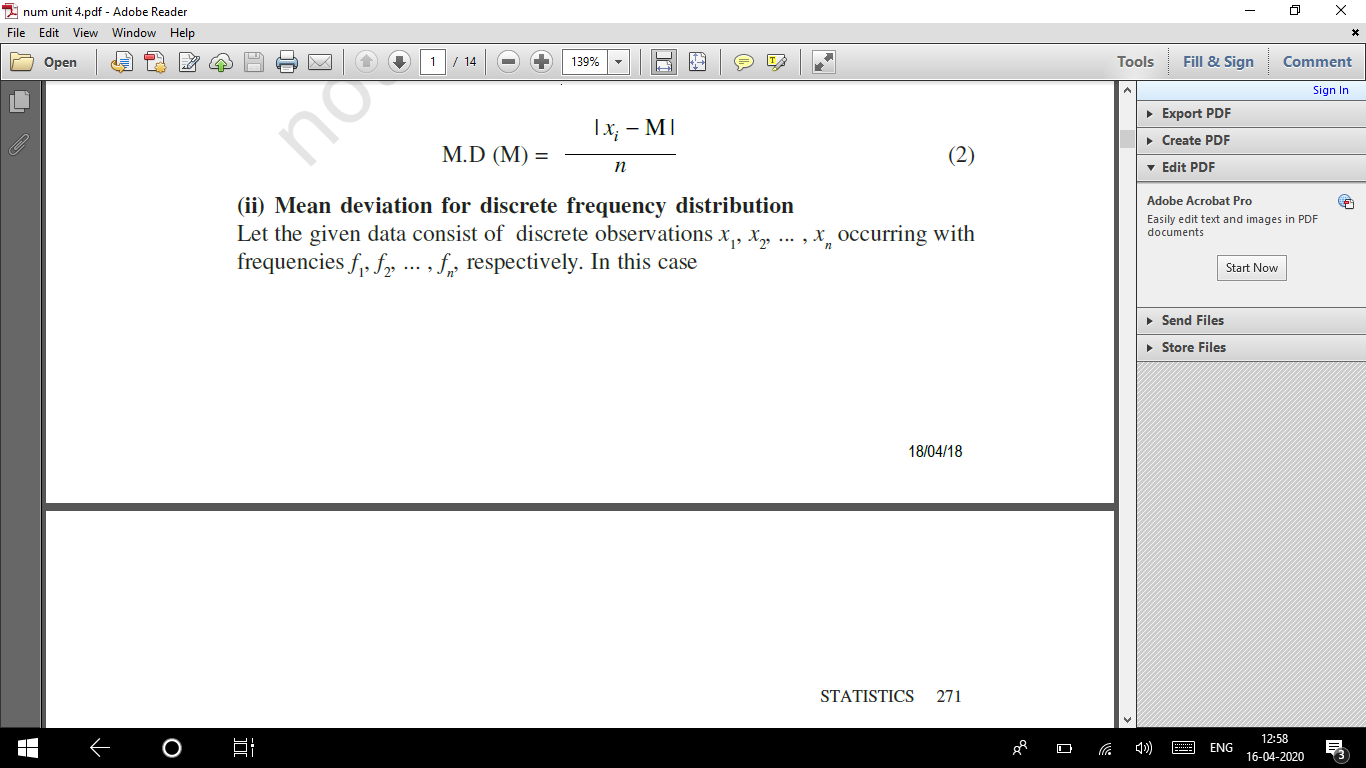 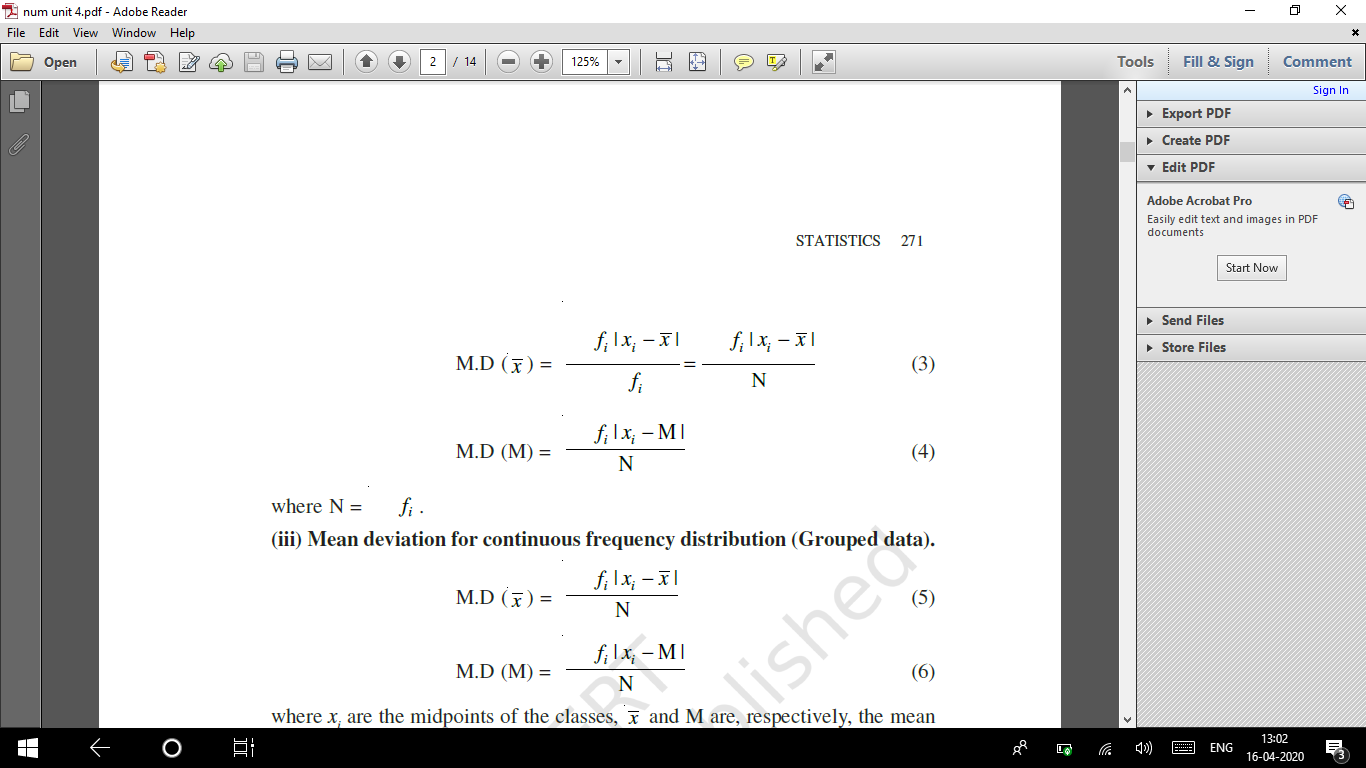 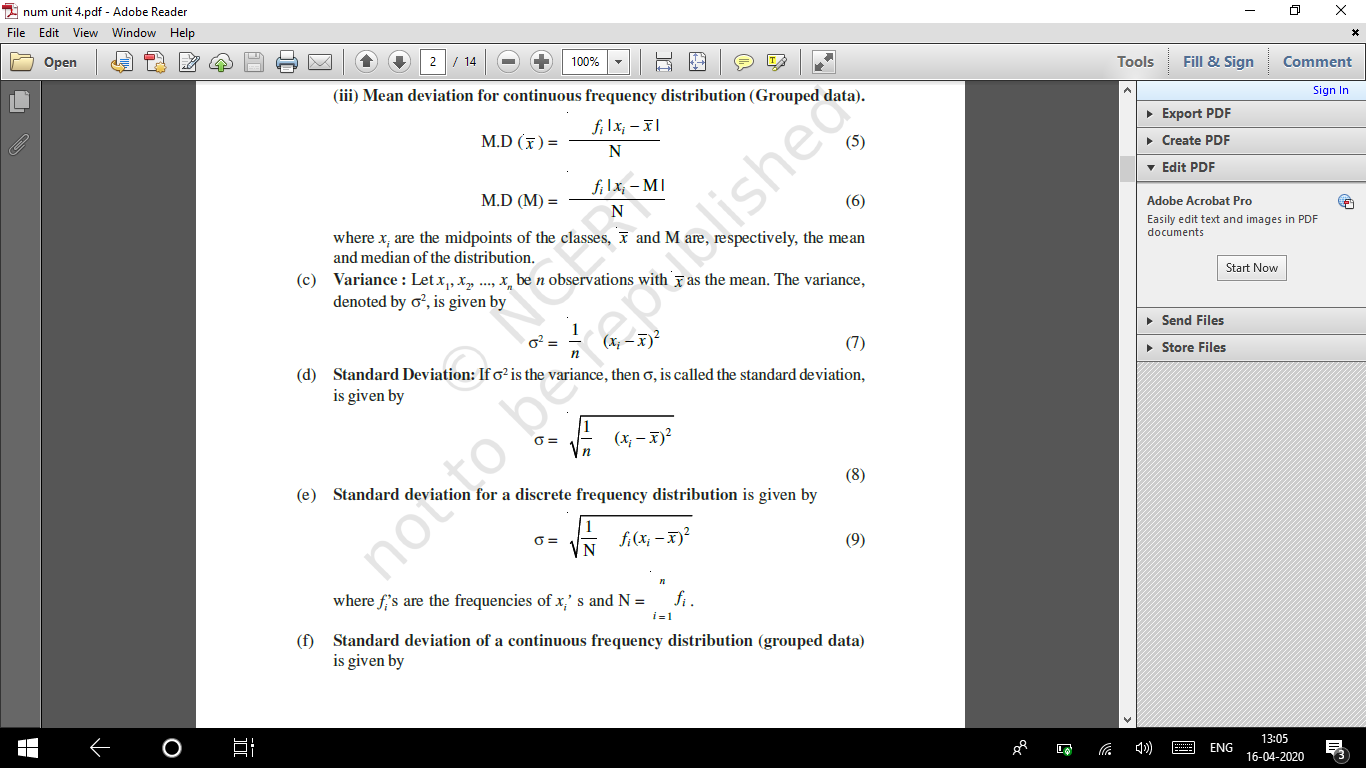 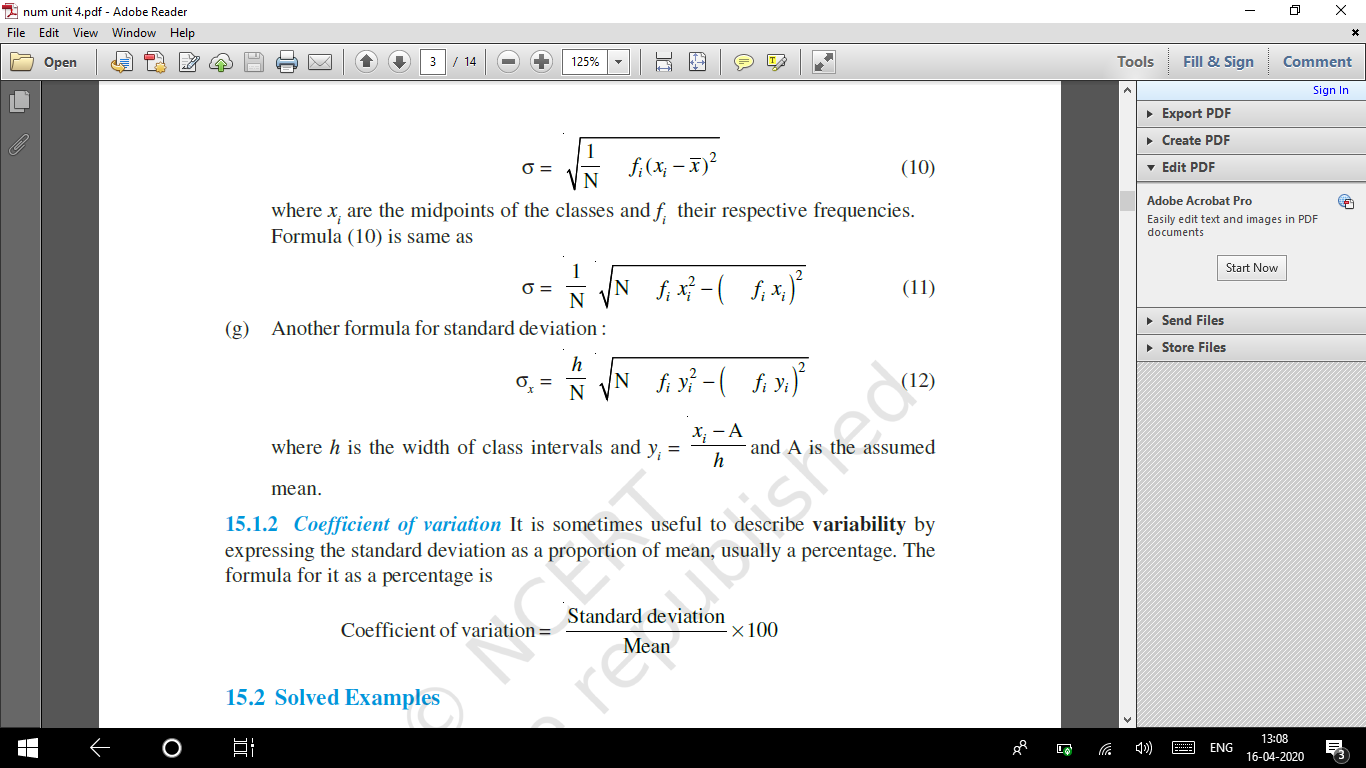 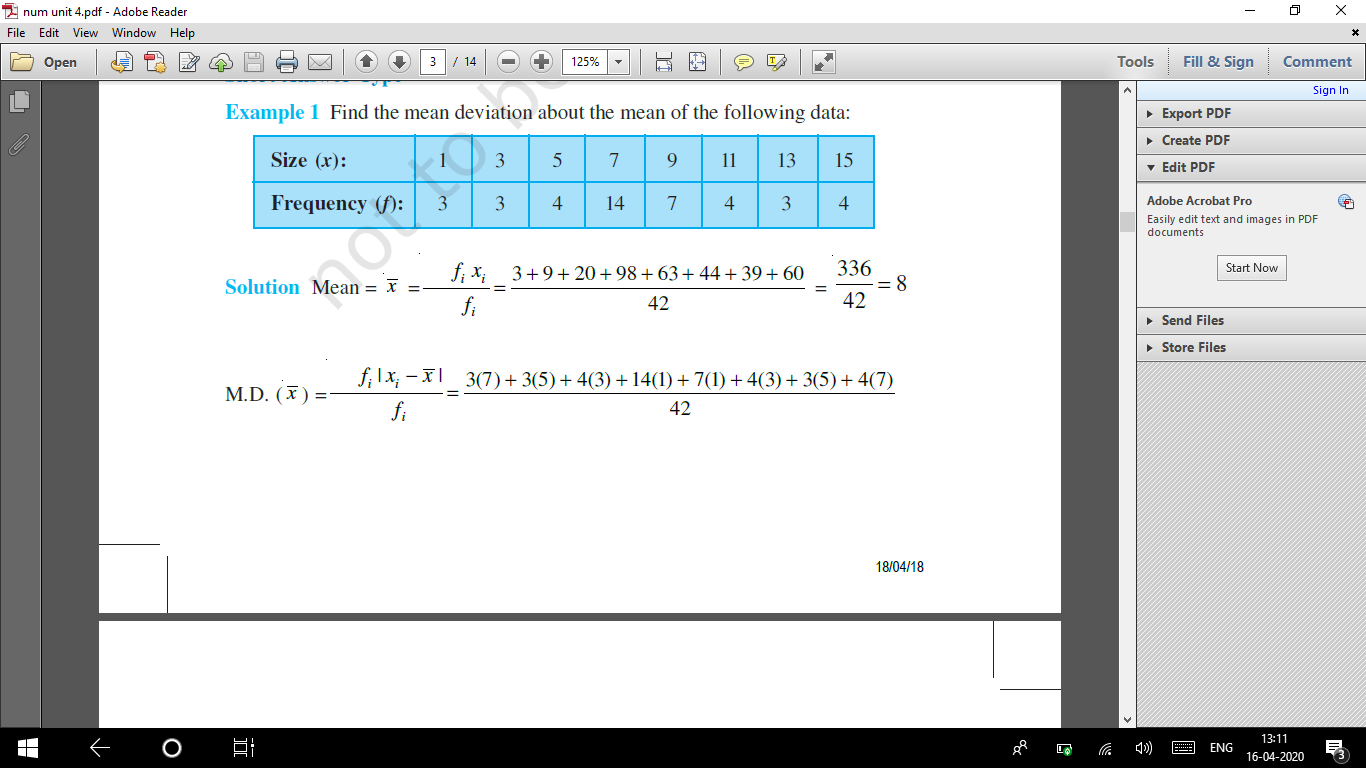 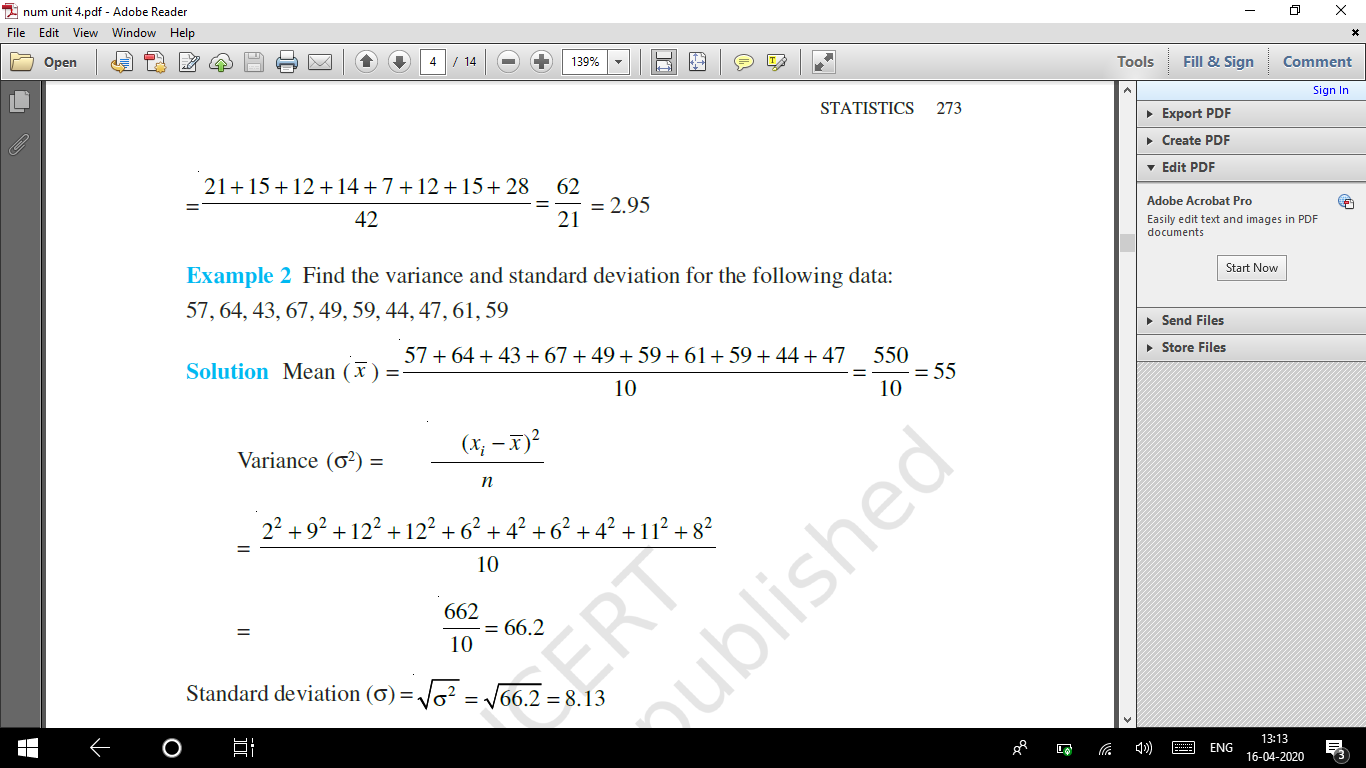 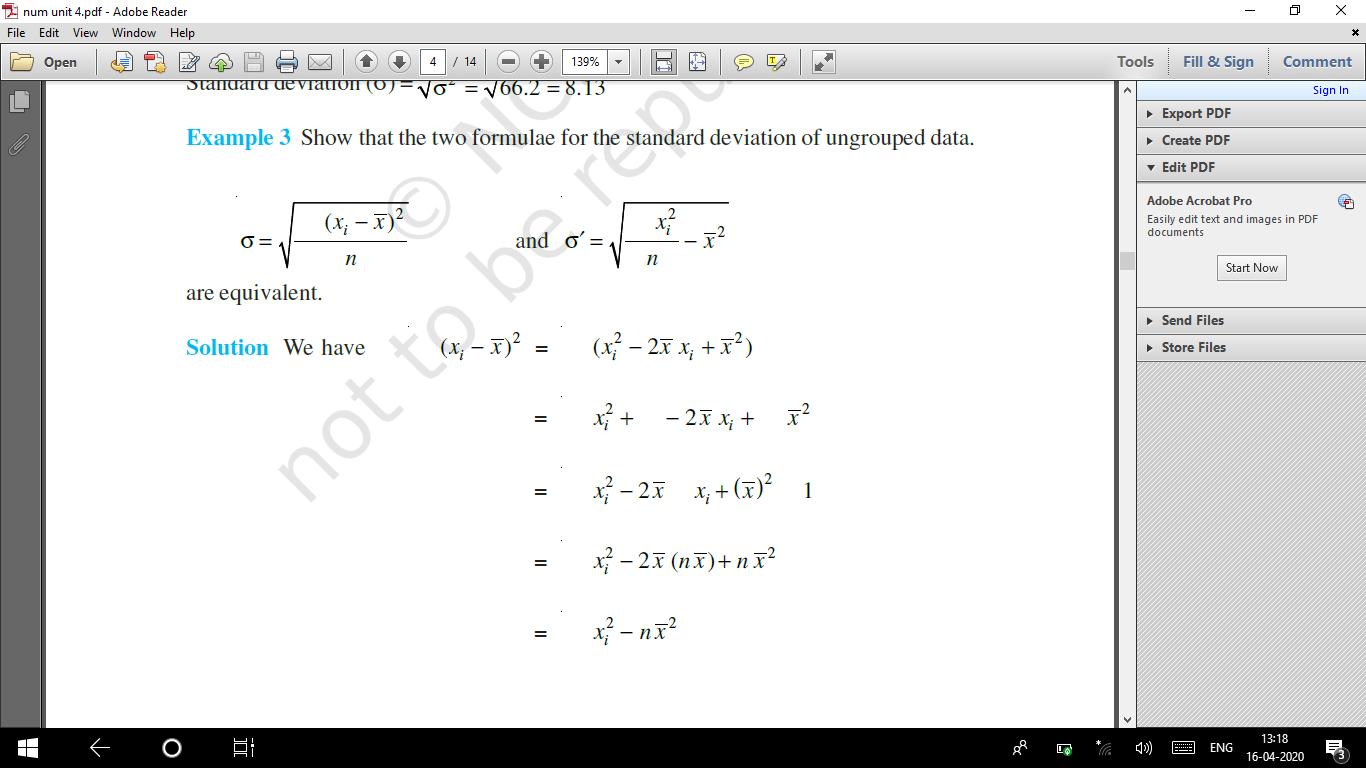 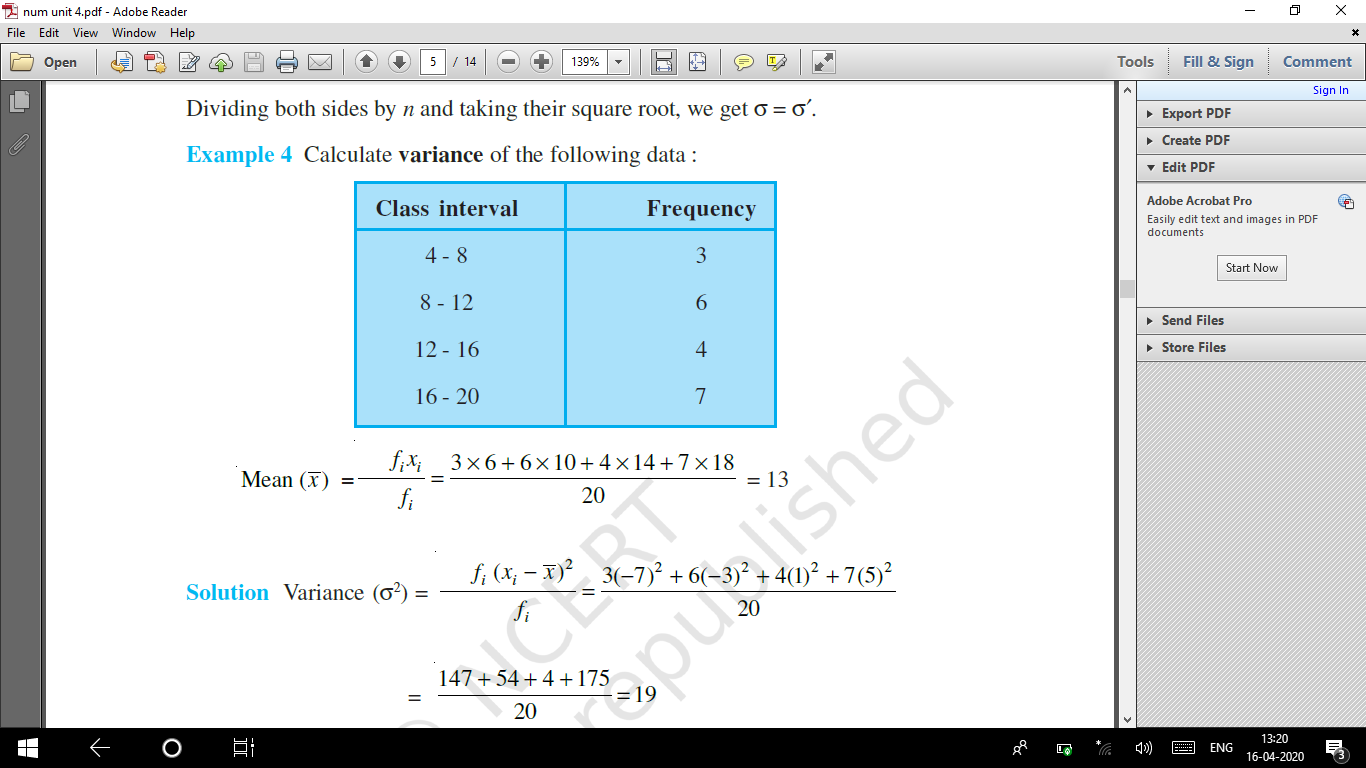 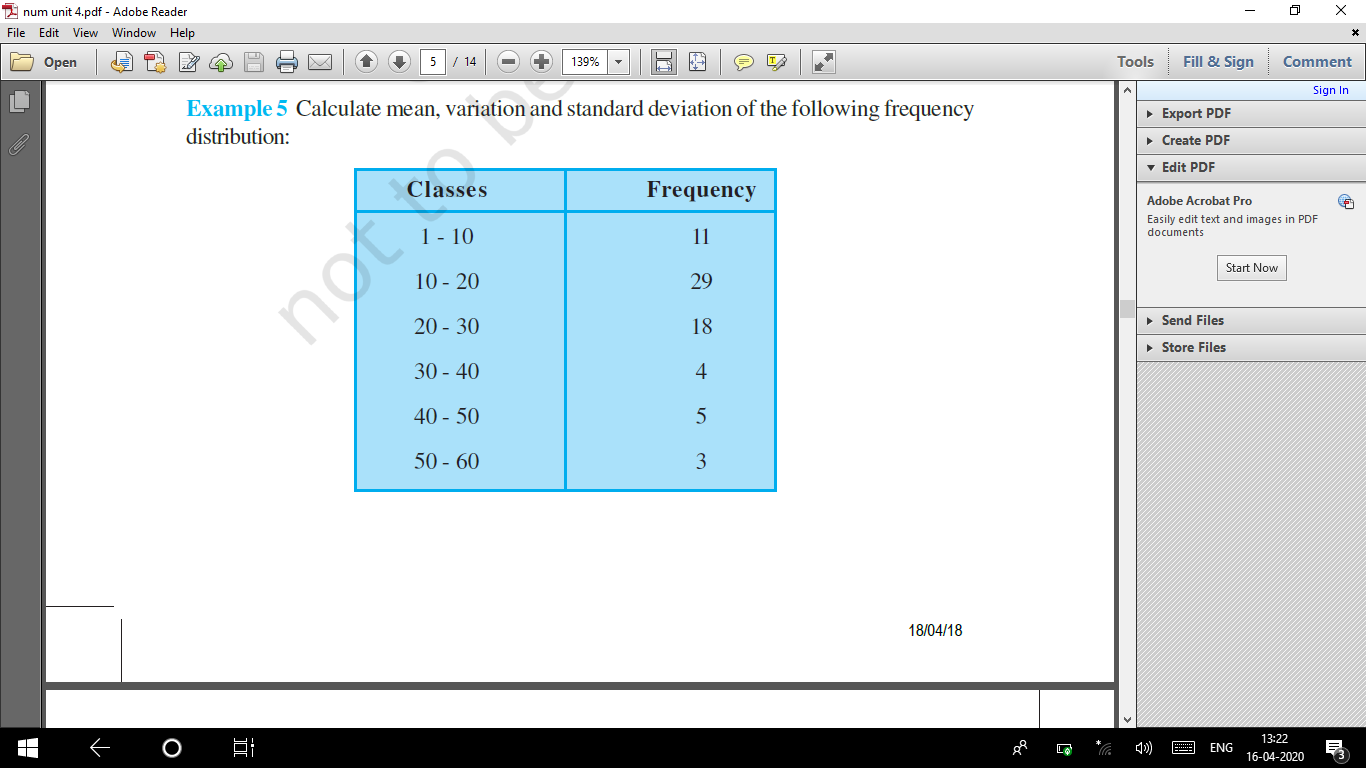 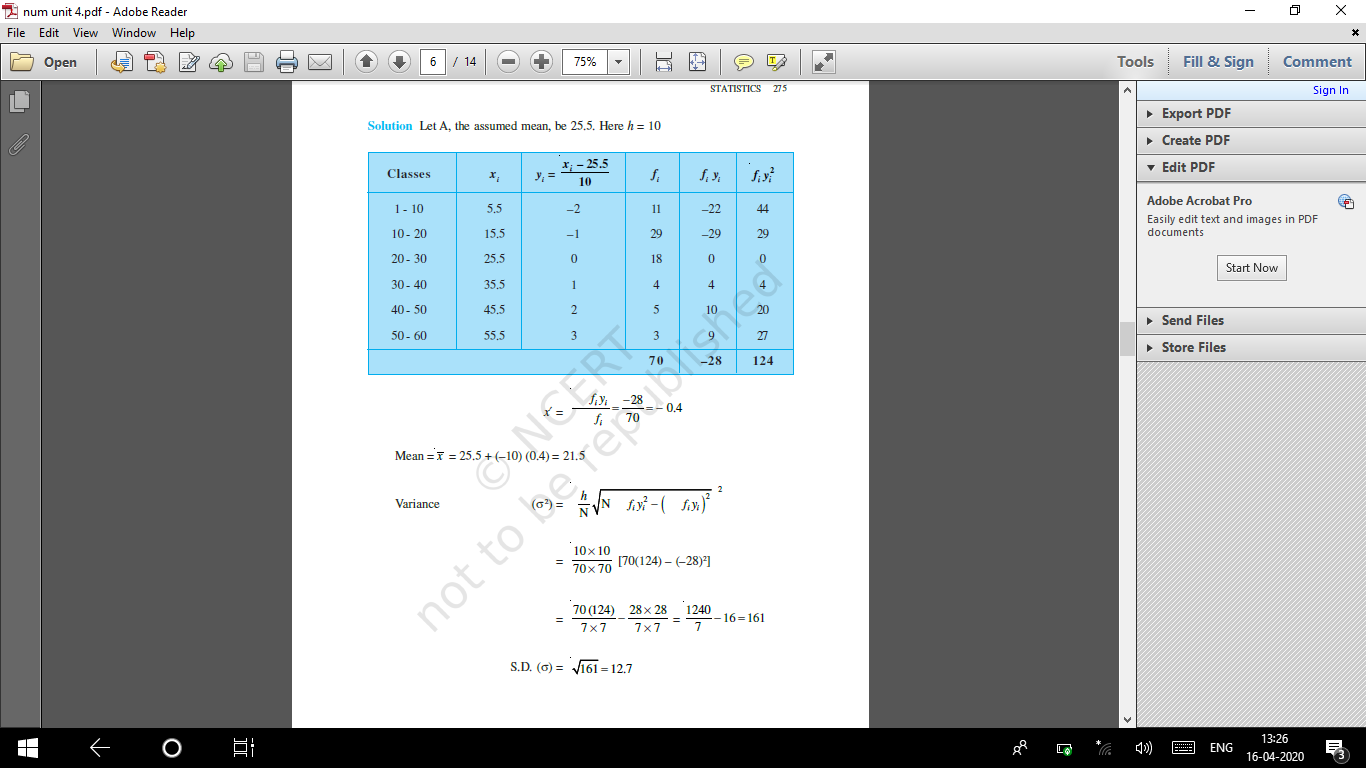 Unit 5
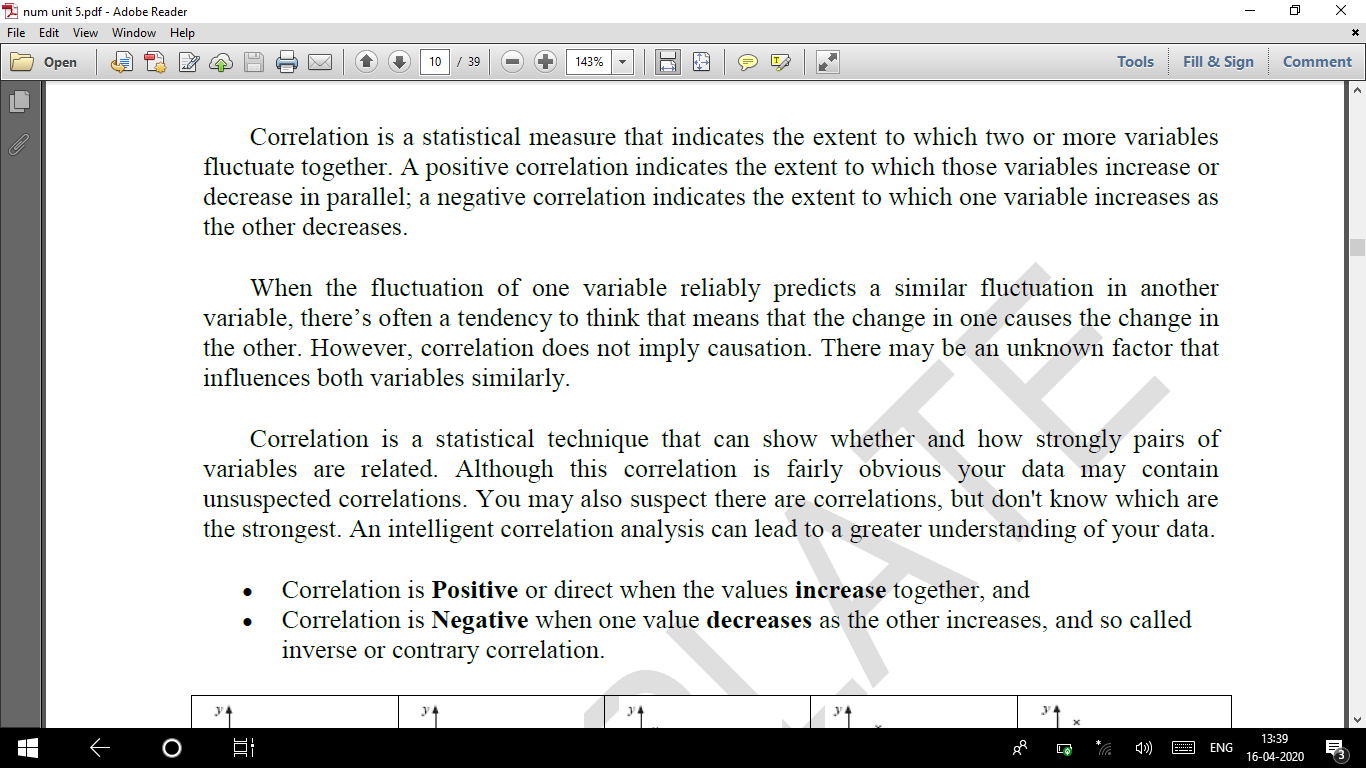 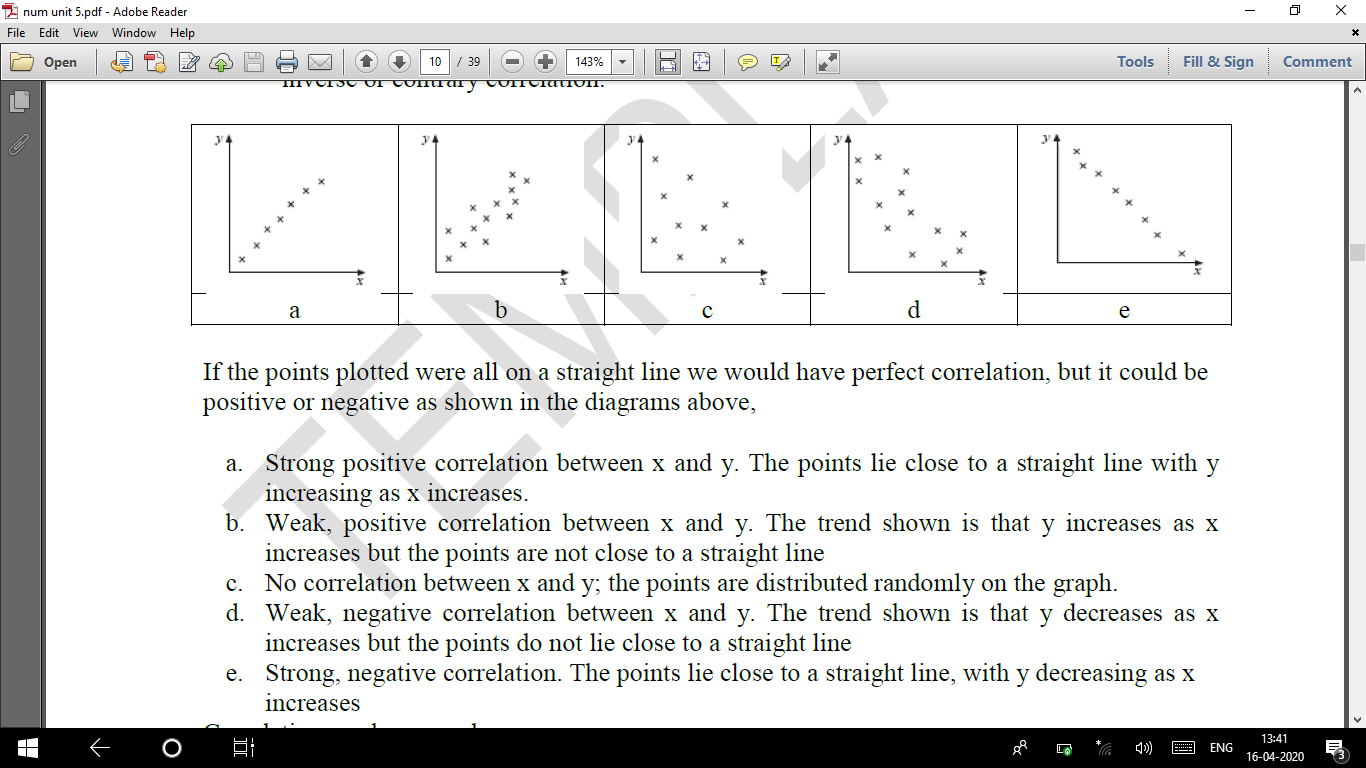 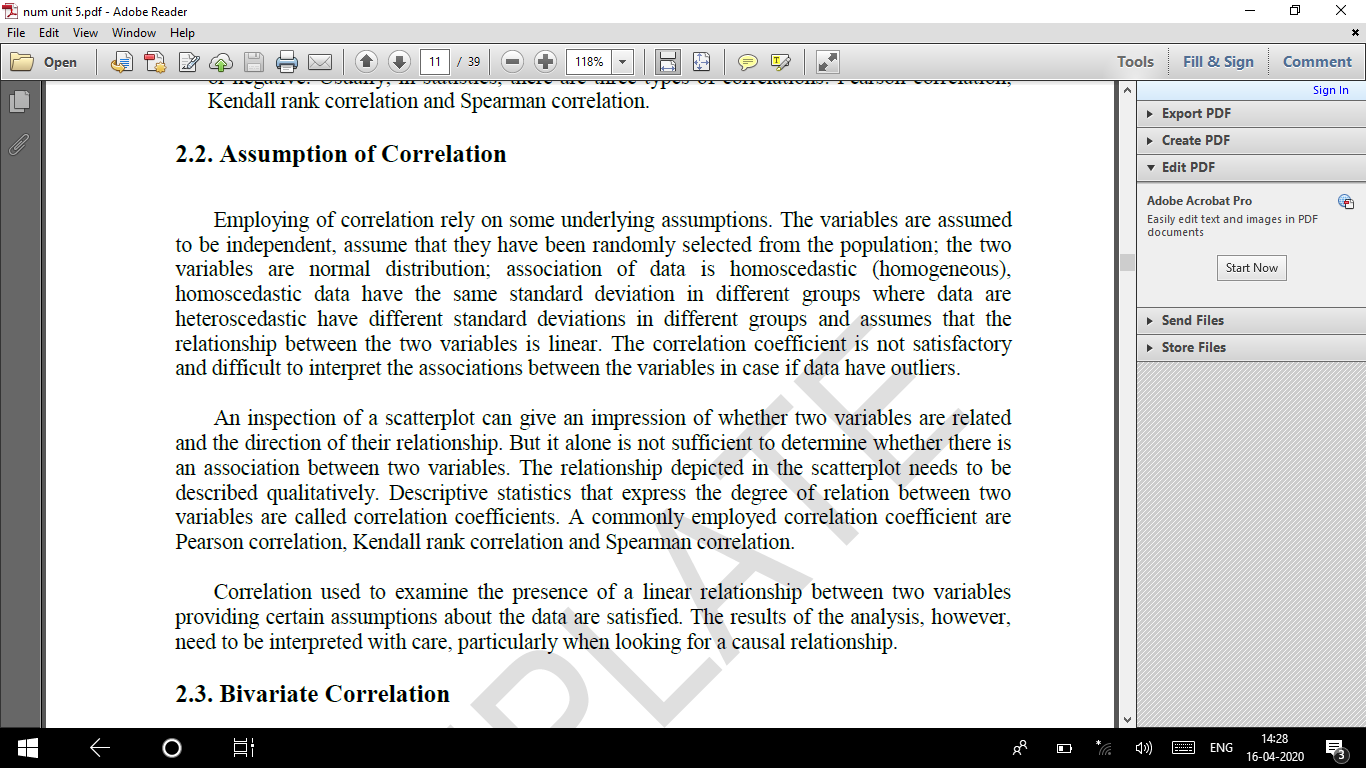 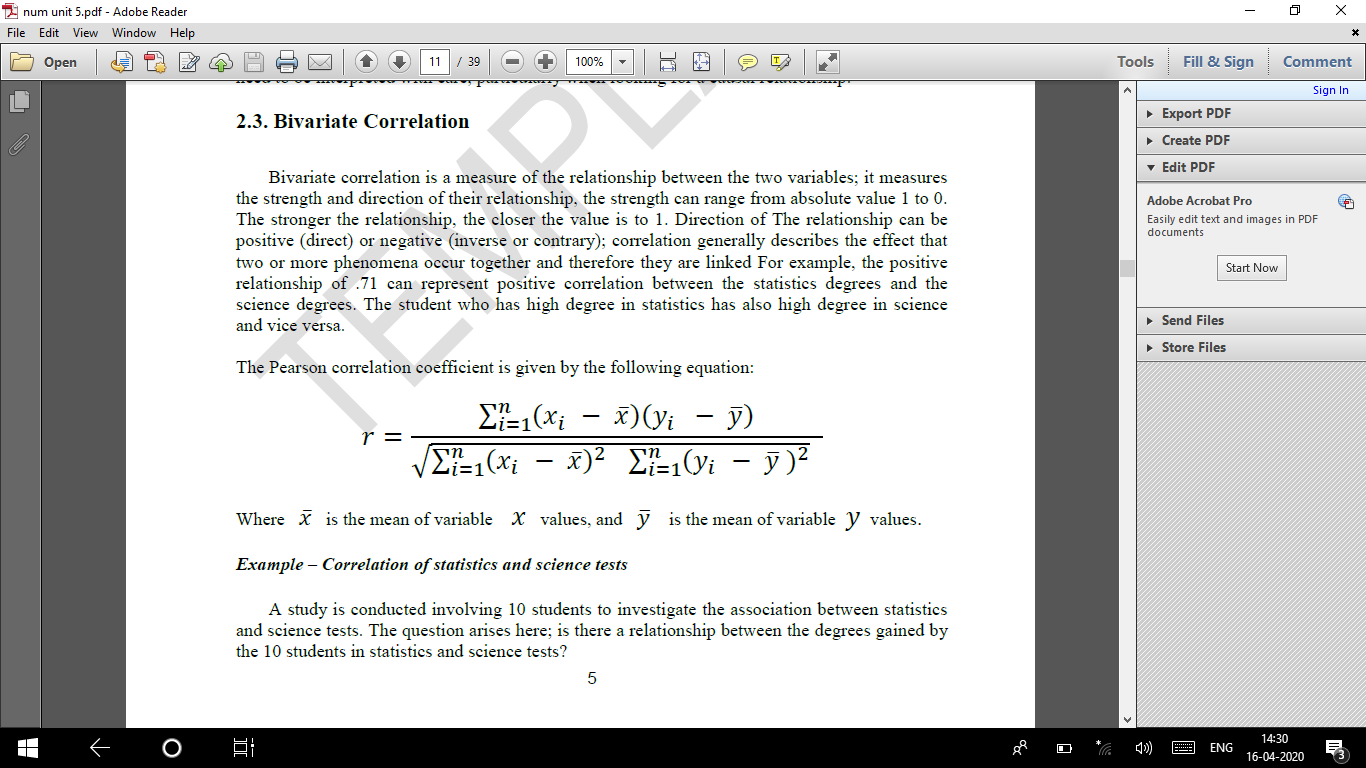 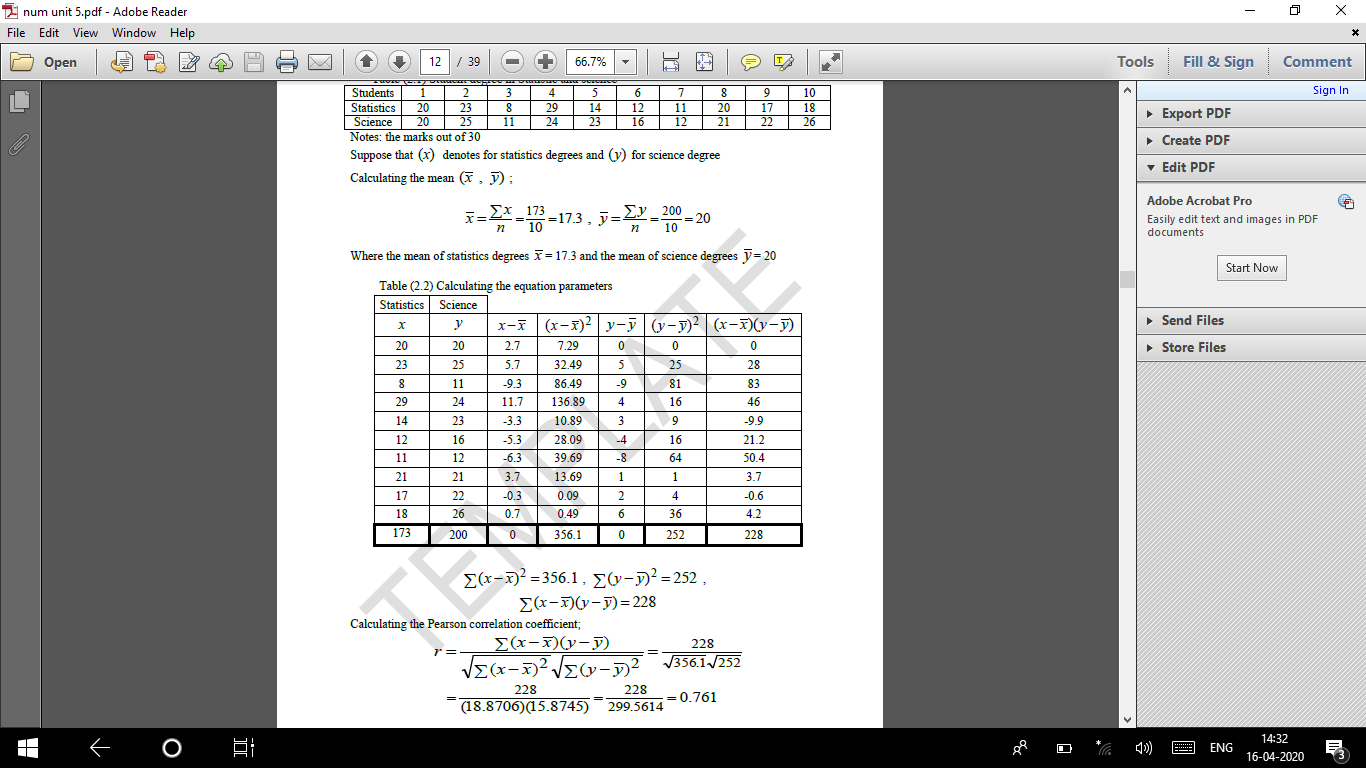 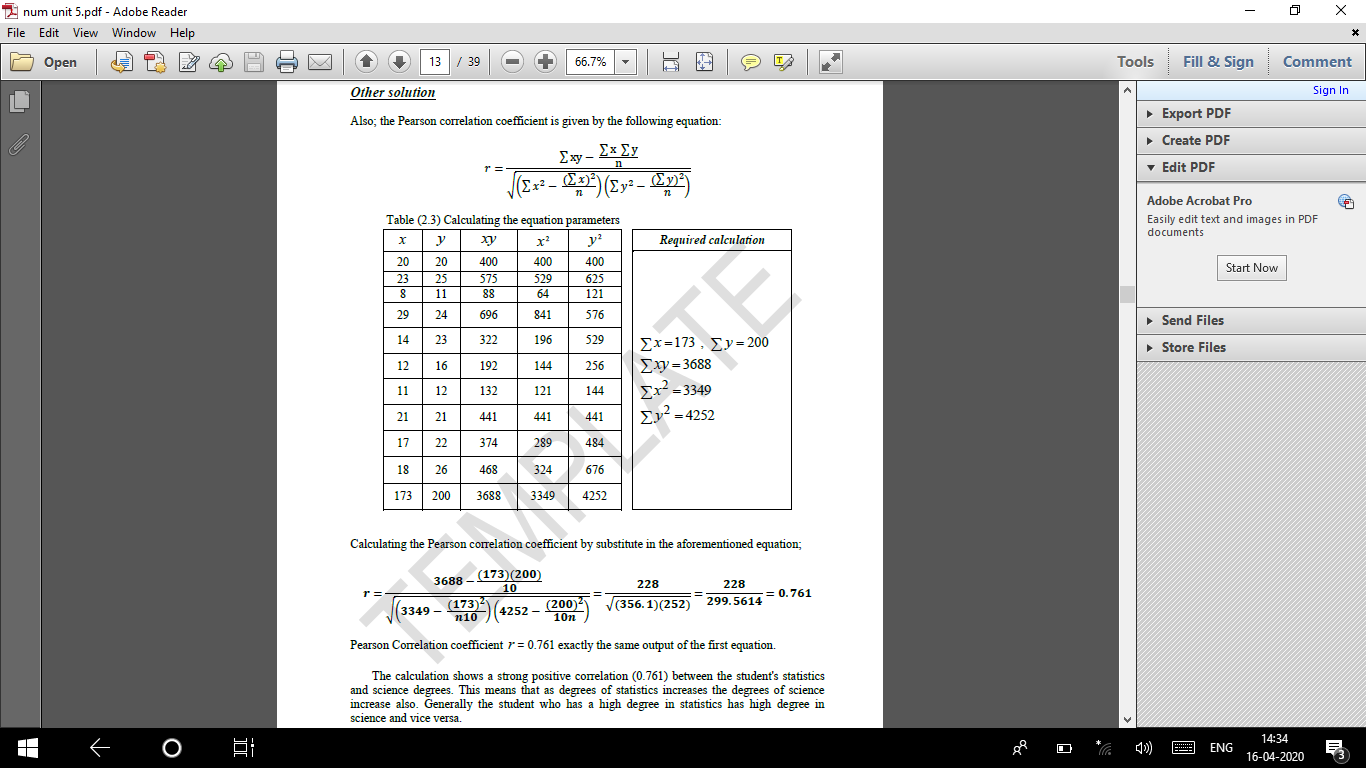 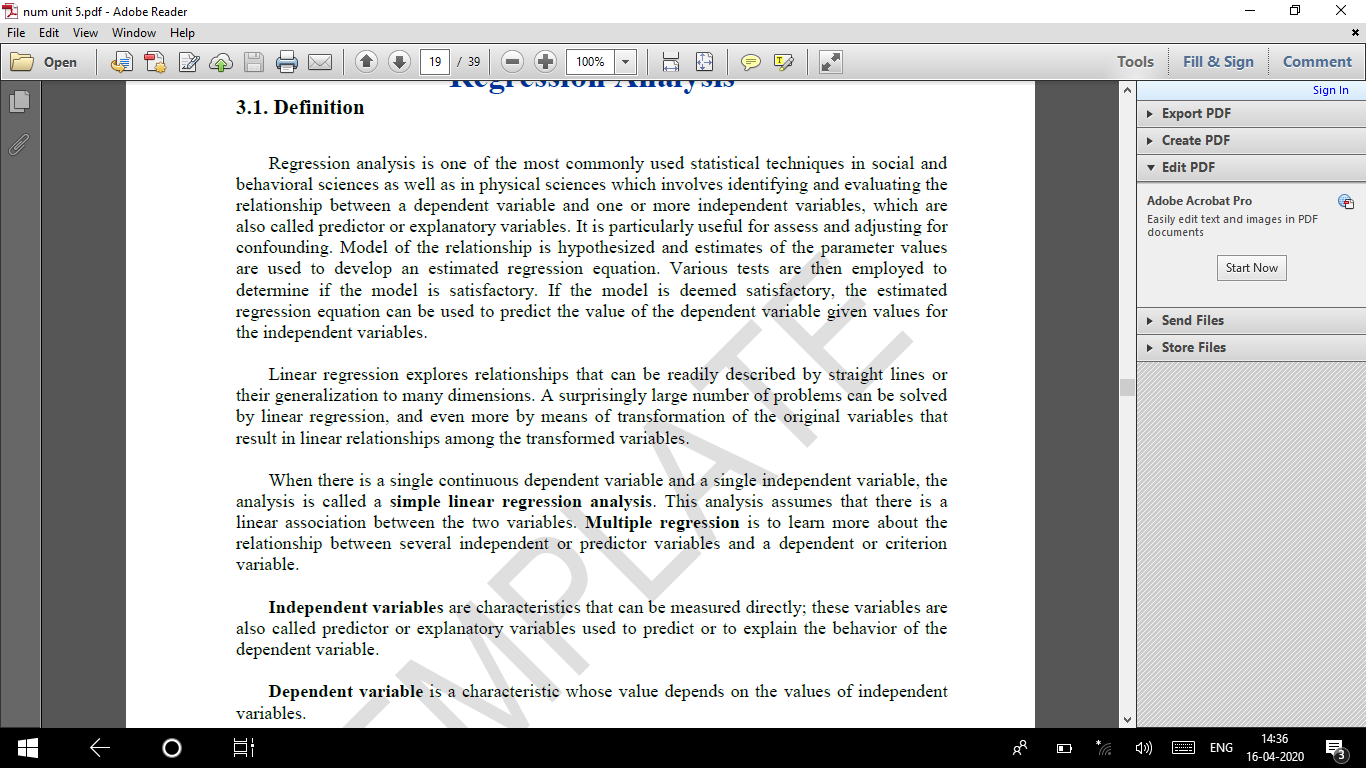 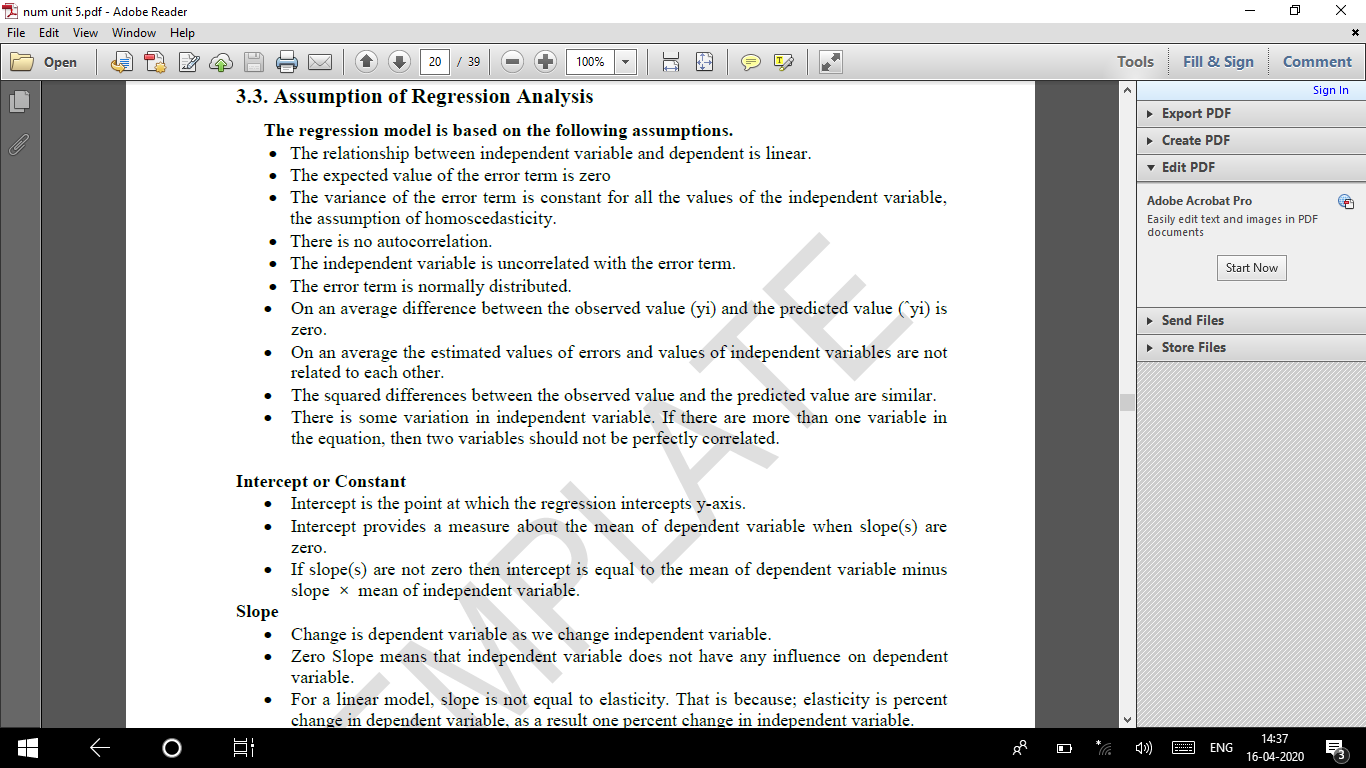 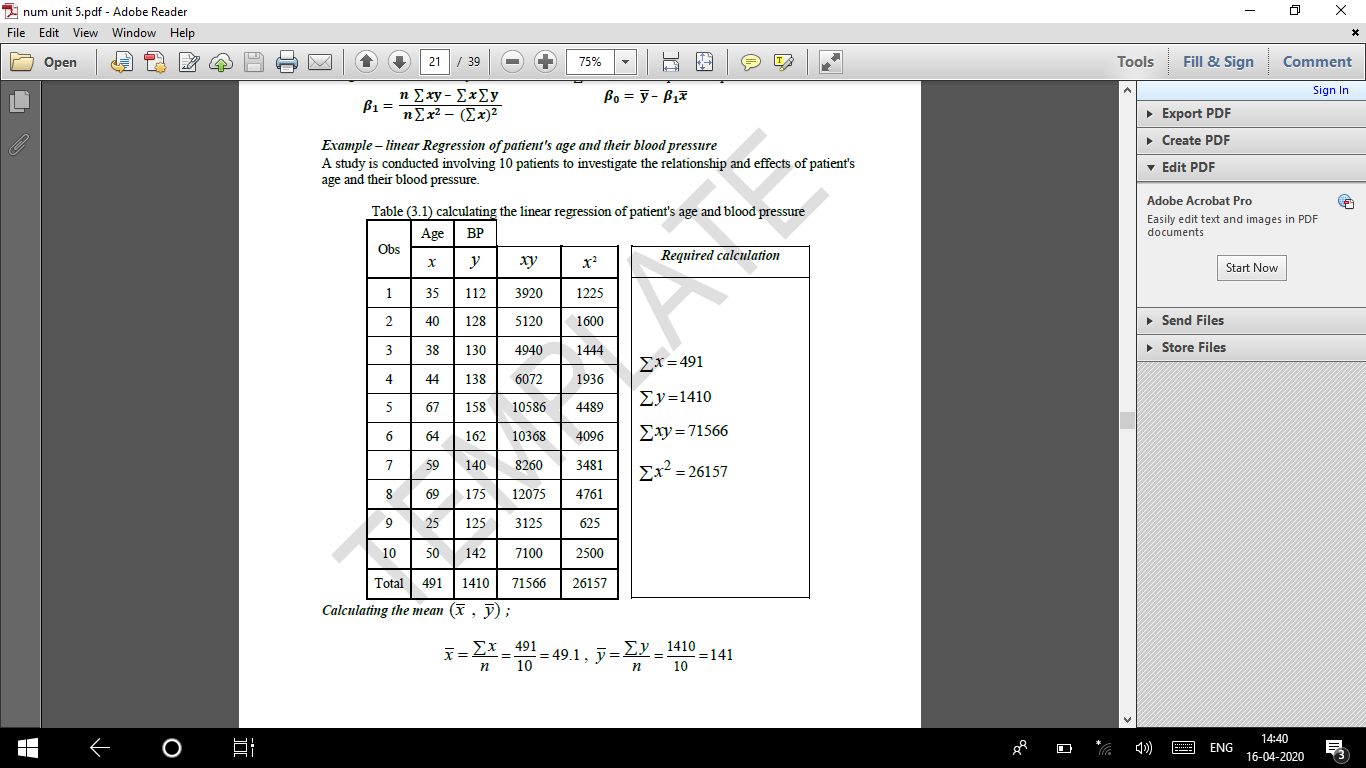 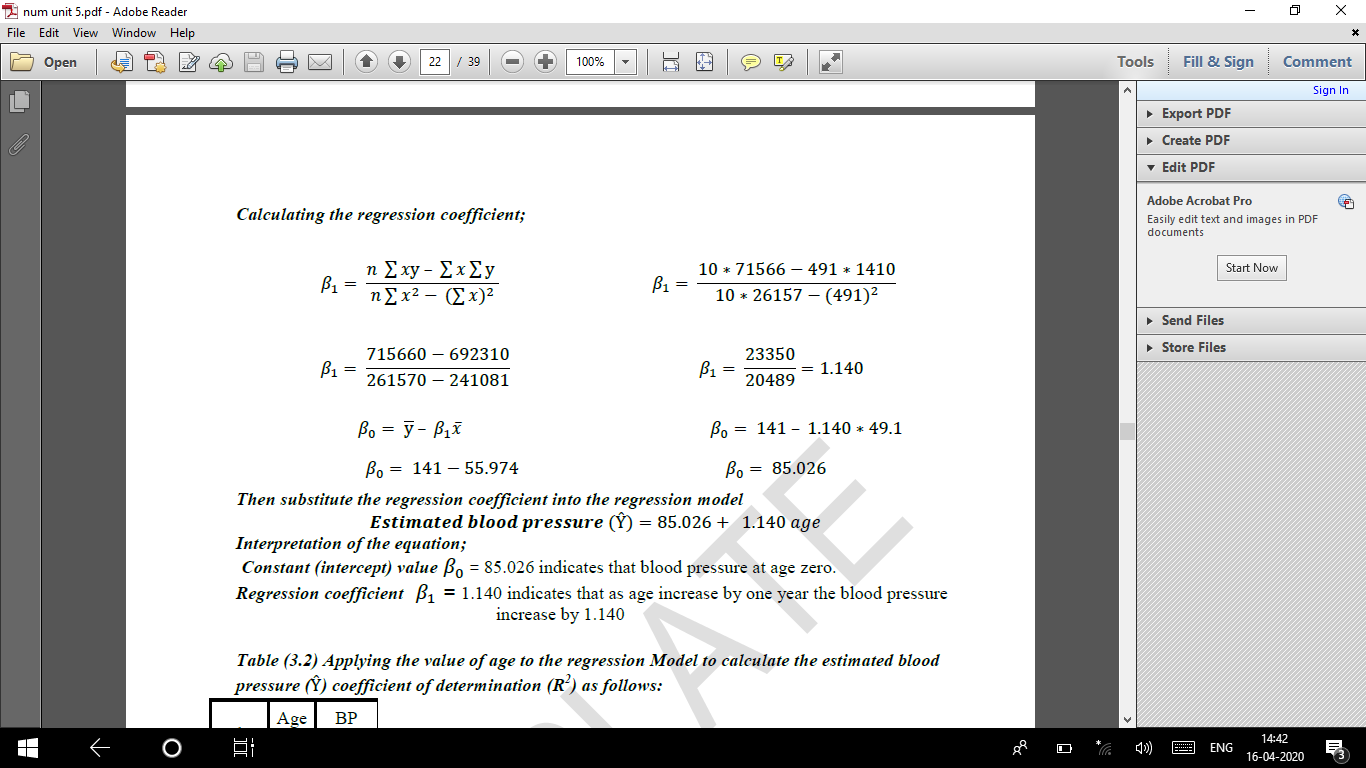